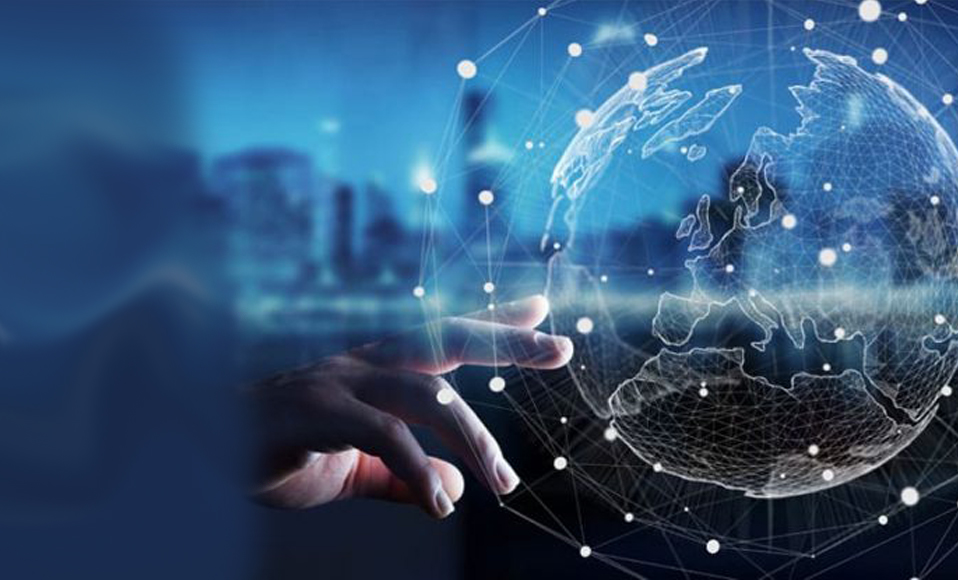 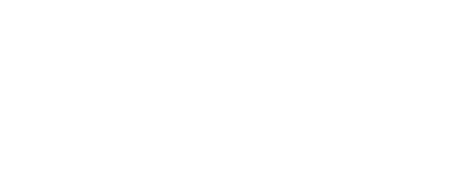 AN IOT COMPANY – CONNECTED SOLUTIONS
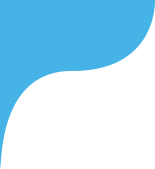 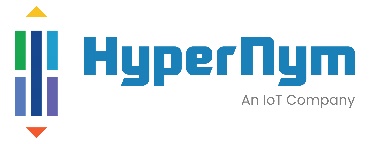 HyperNet IoT Platform
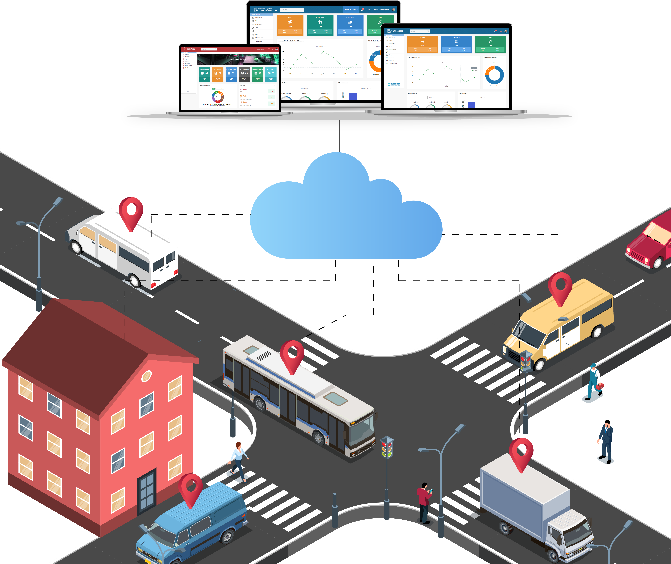 HyperNet IoT Platform is a cloud based IOT secure, scalable solution which connects with million of IOT devices, which becomes the eyes, ears and brain of organizations, and bring the results for multiple type organizations, small or large, and help in operational optimization and decision making.


Following are the Use-Case of HyperNet IoT Platform
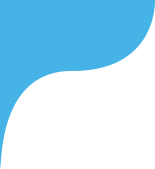 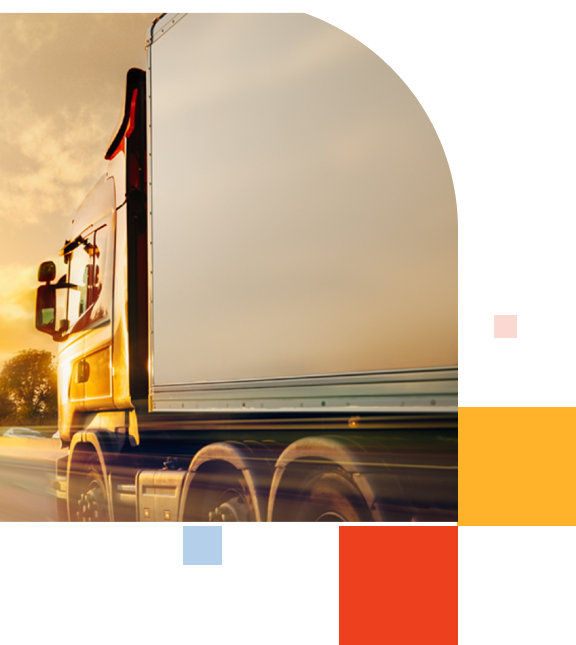 Fleet Management System
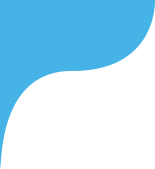 Statistical Dashboards
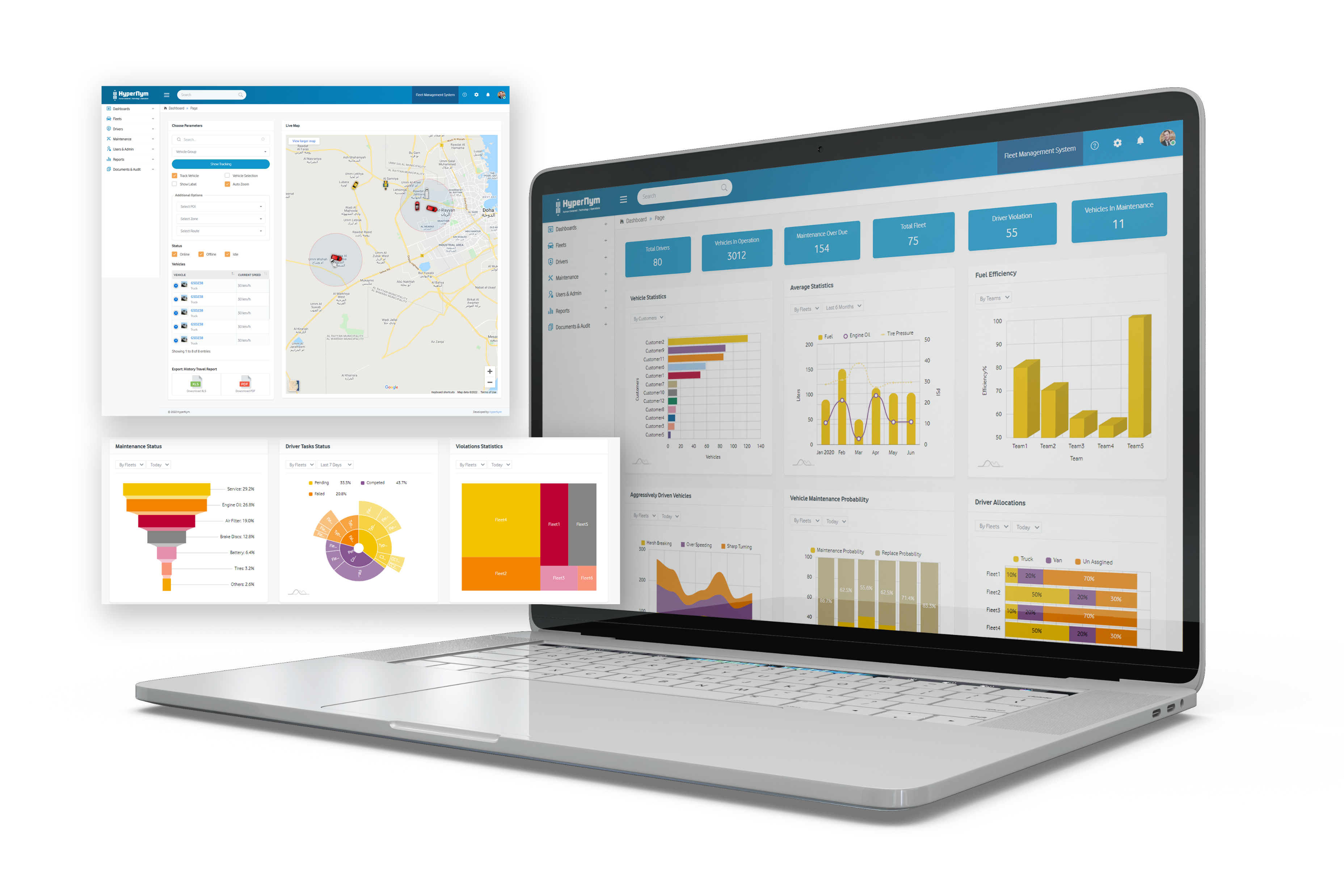 Individual Vehicle 
Tracking
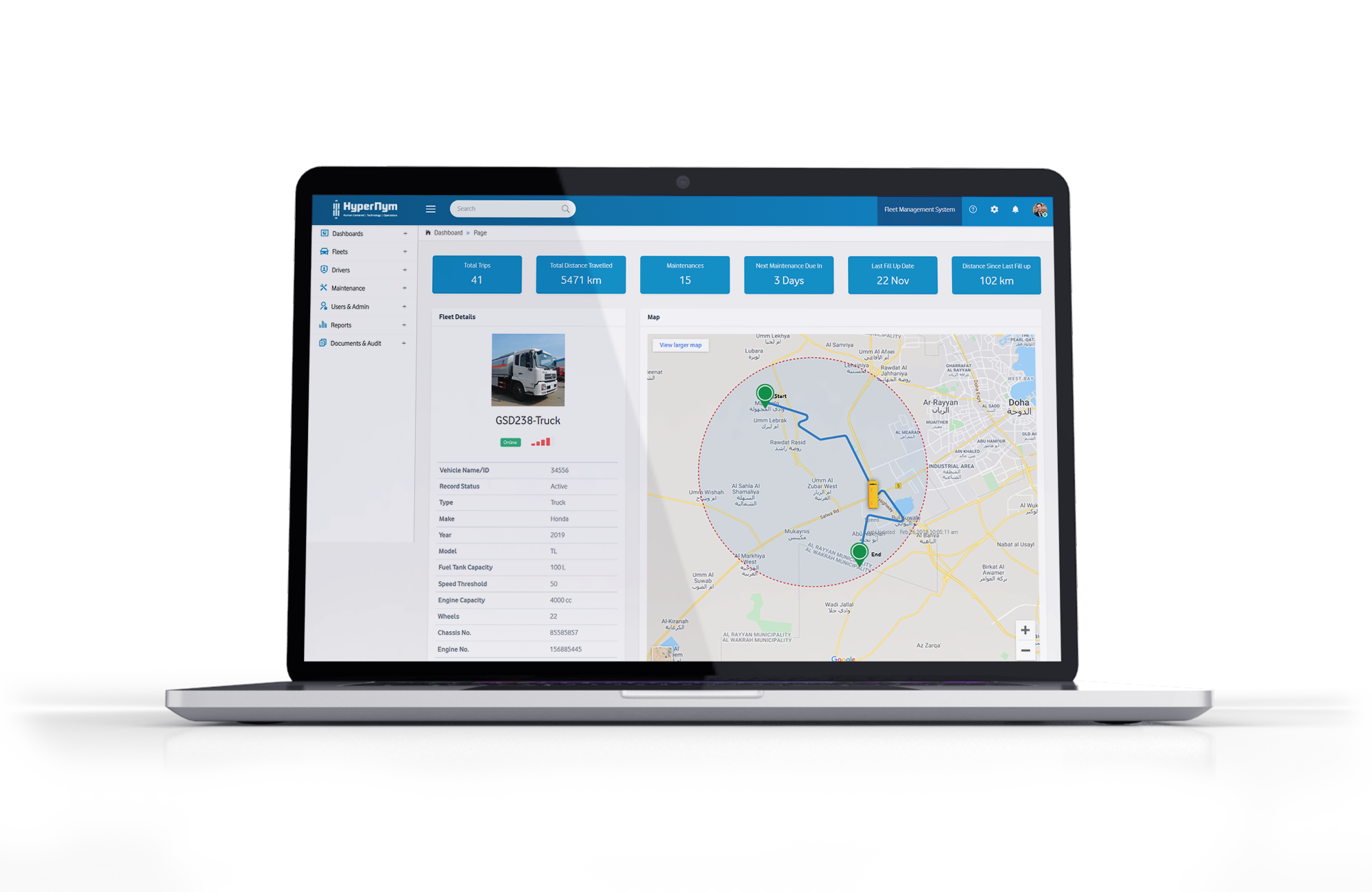 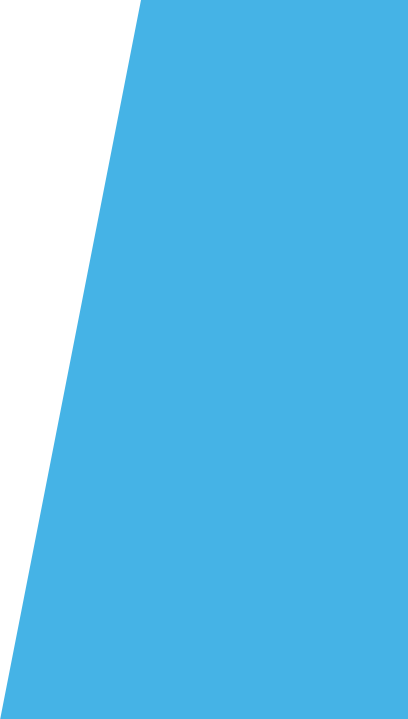 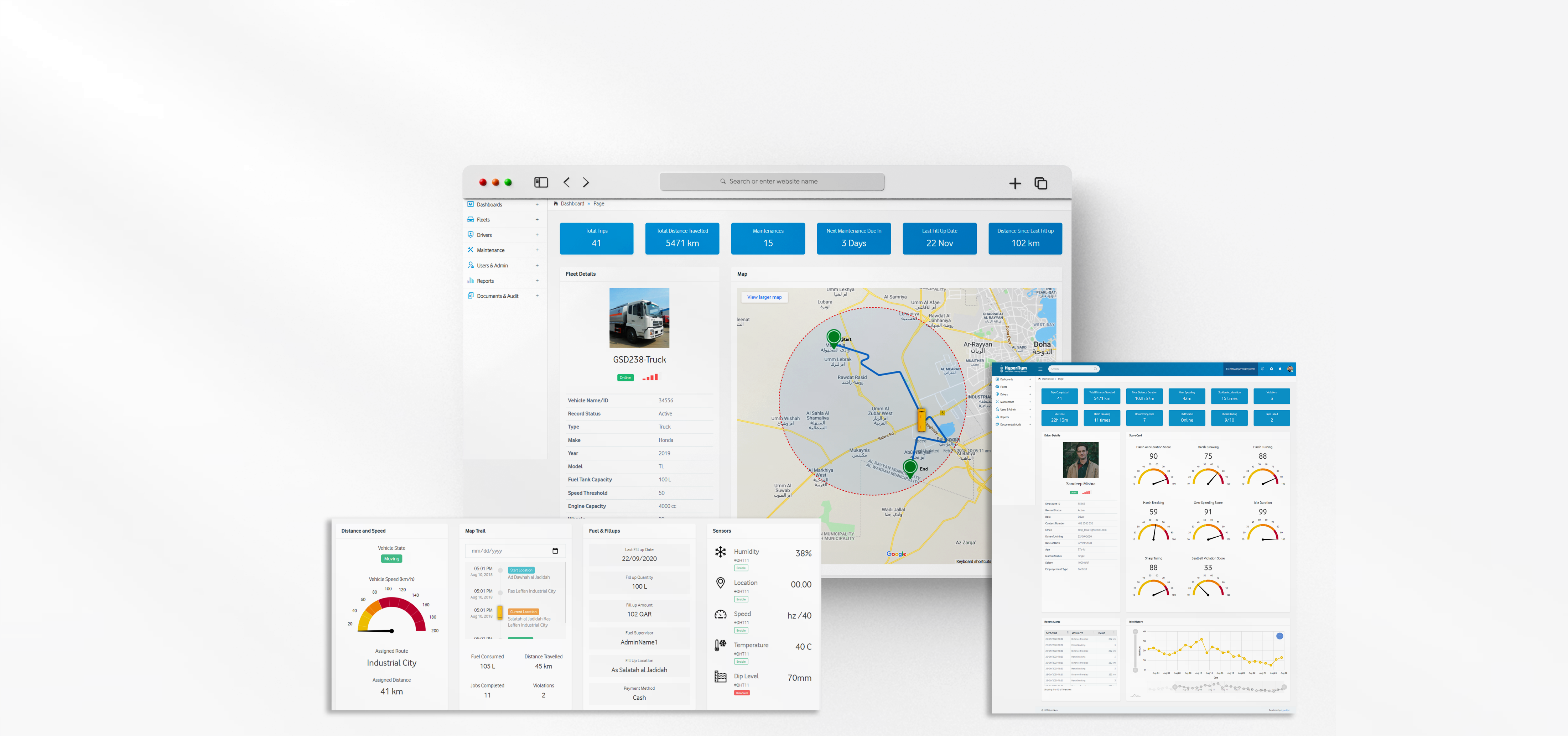 Driver Management

Jobs Management

Predictive Maintenance Management
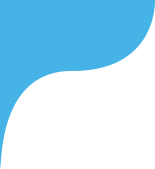 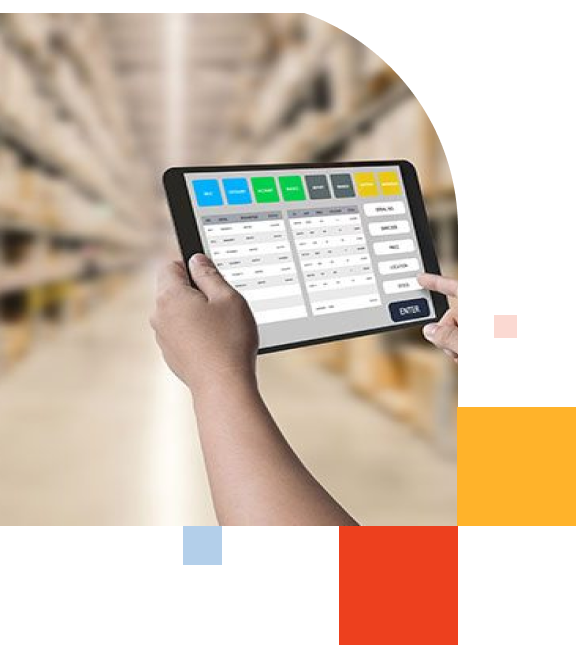 Asset Management System
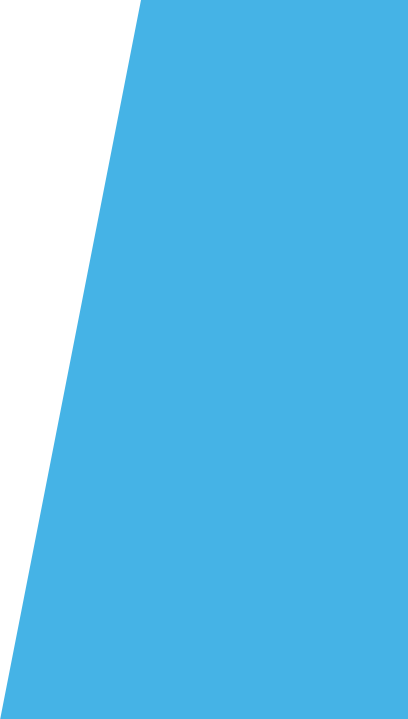 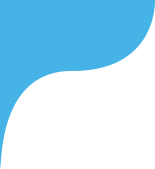 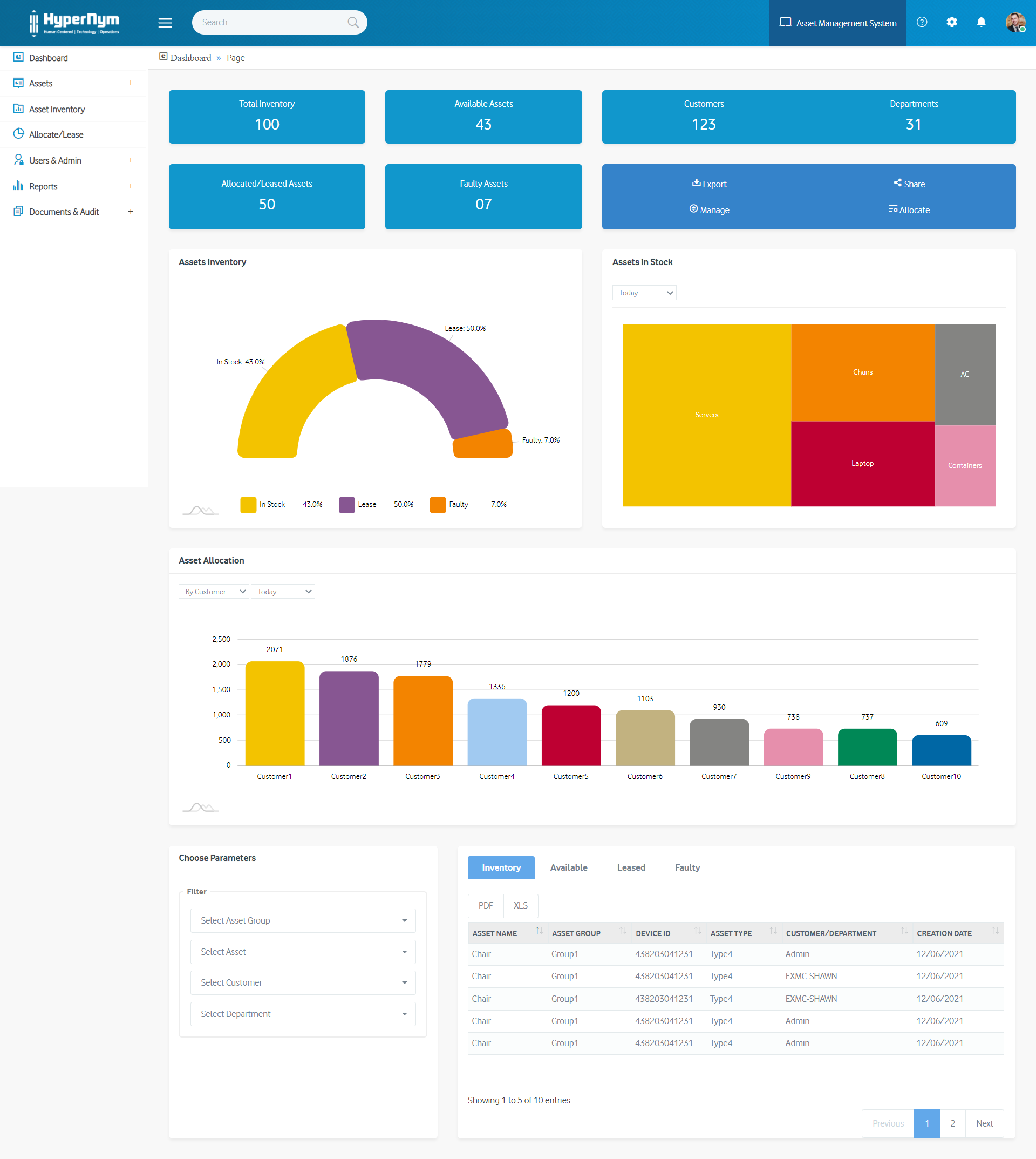 Bird-Eye View Dashboards
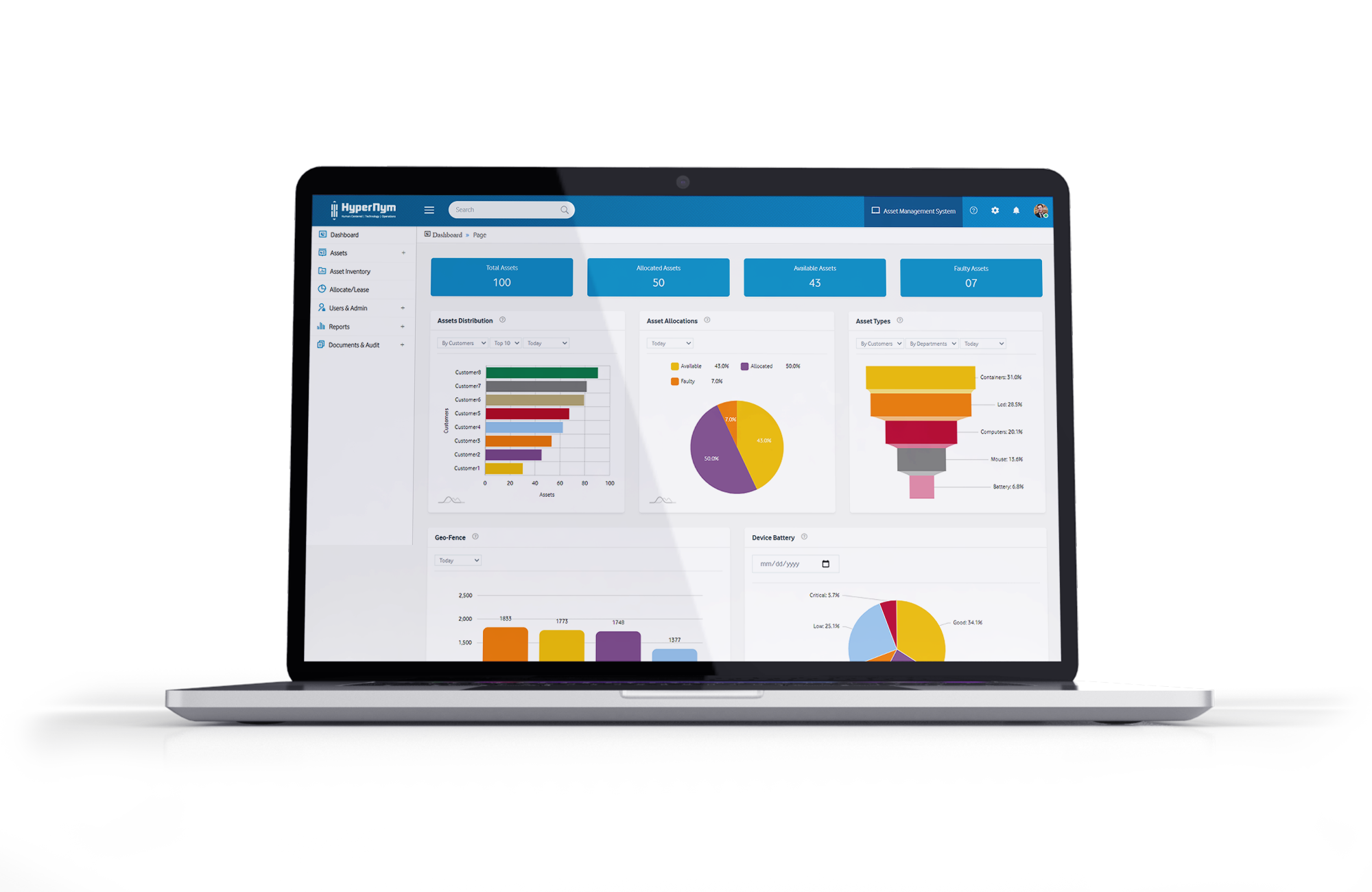 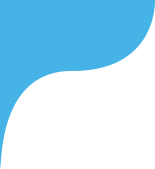 Manage Assets
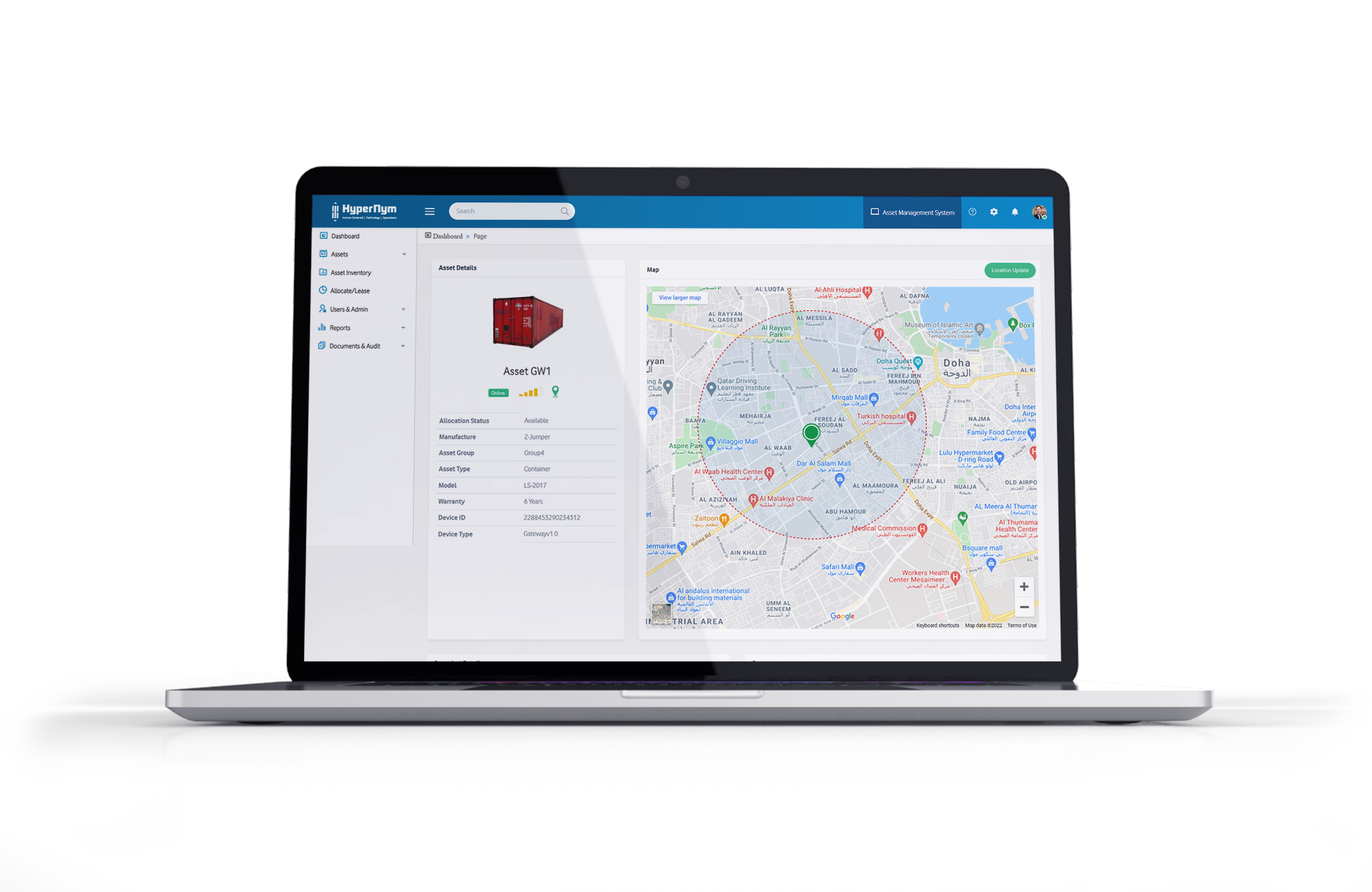 Assets Allocation/Lease
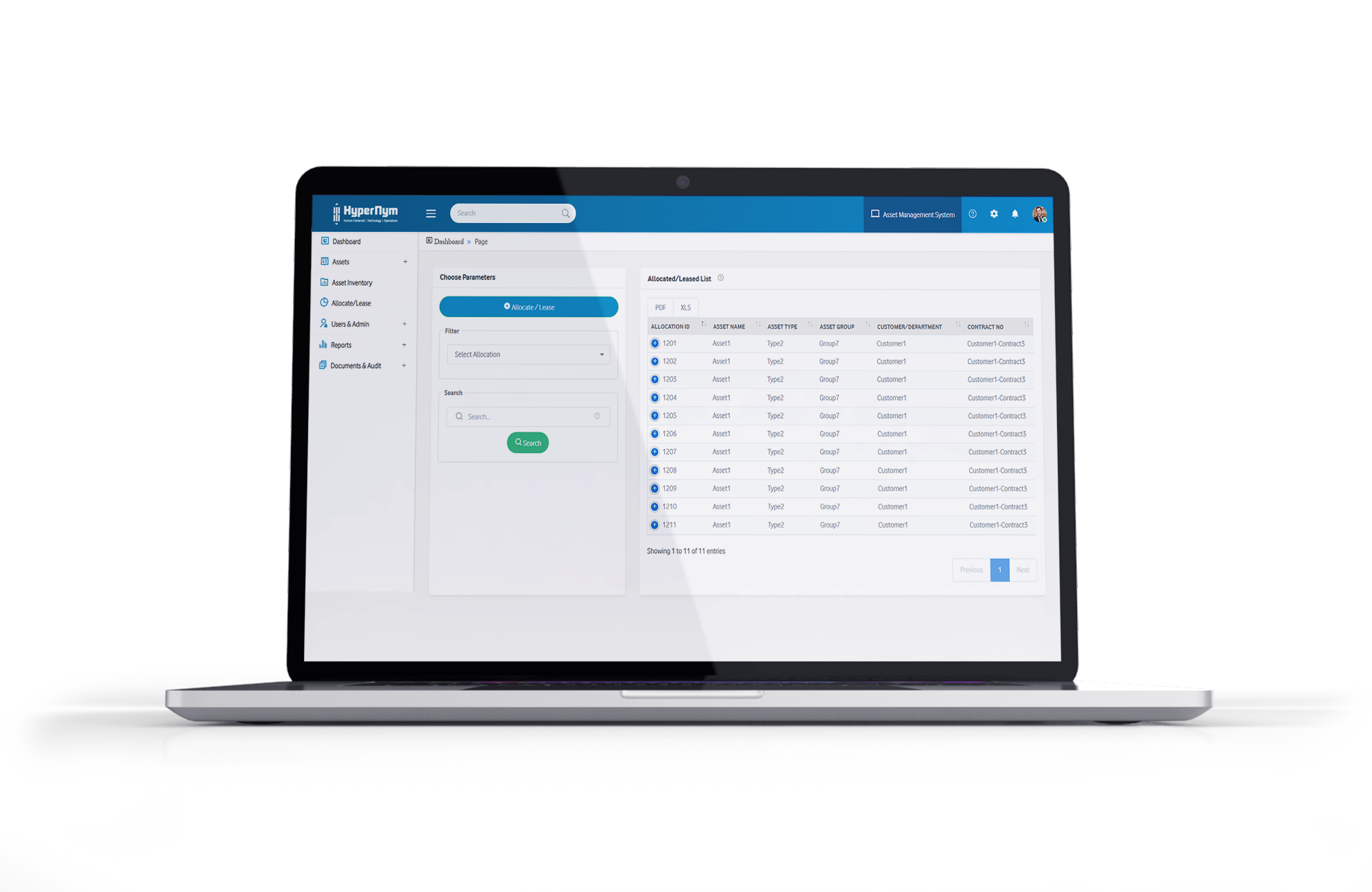 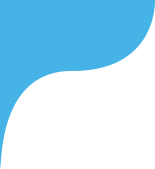 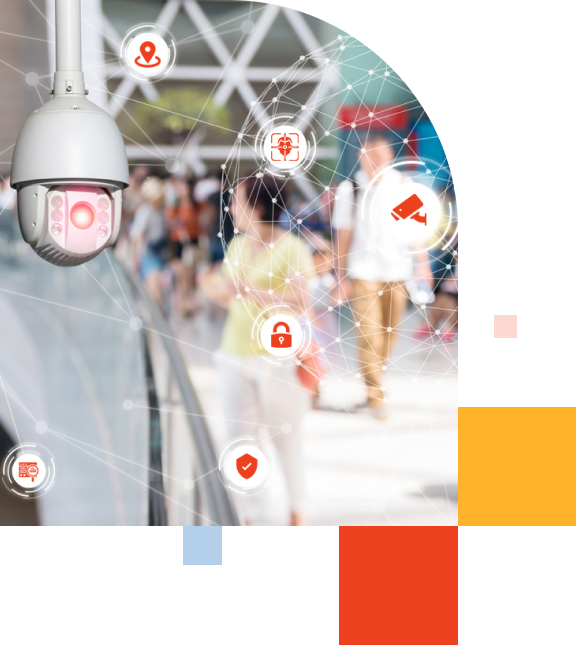 Smart Surveillance Management 
System
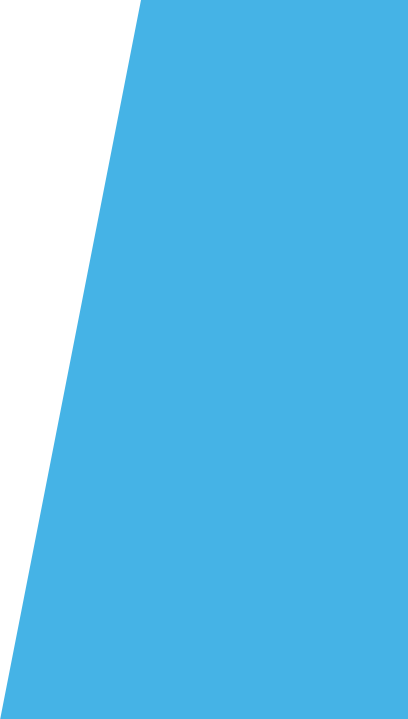 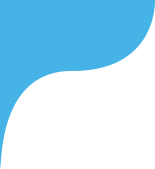 Occupancy
 Analysis
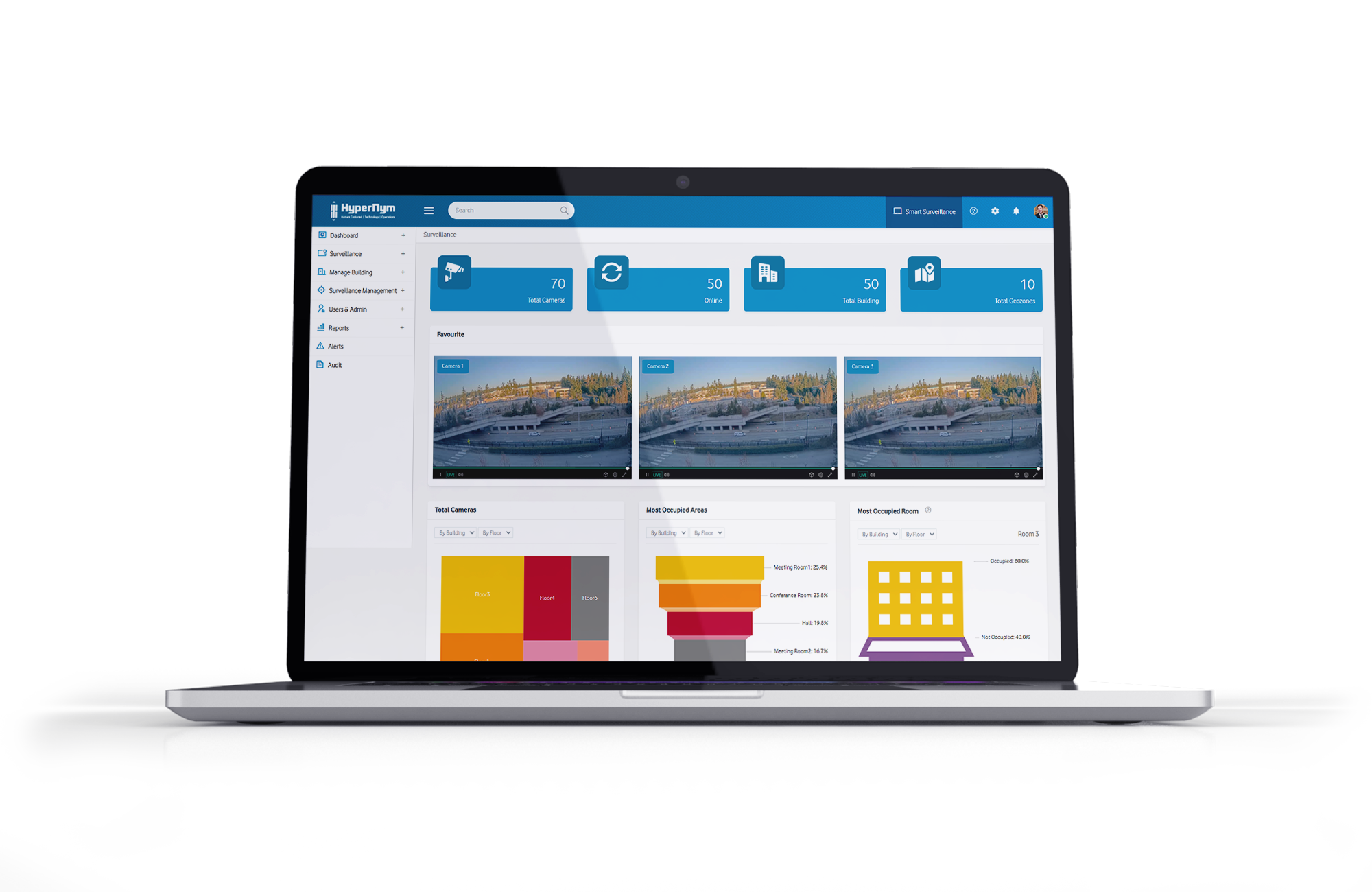 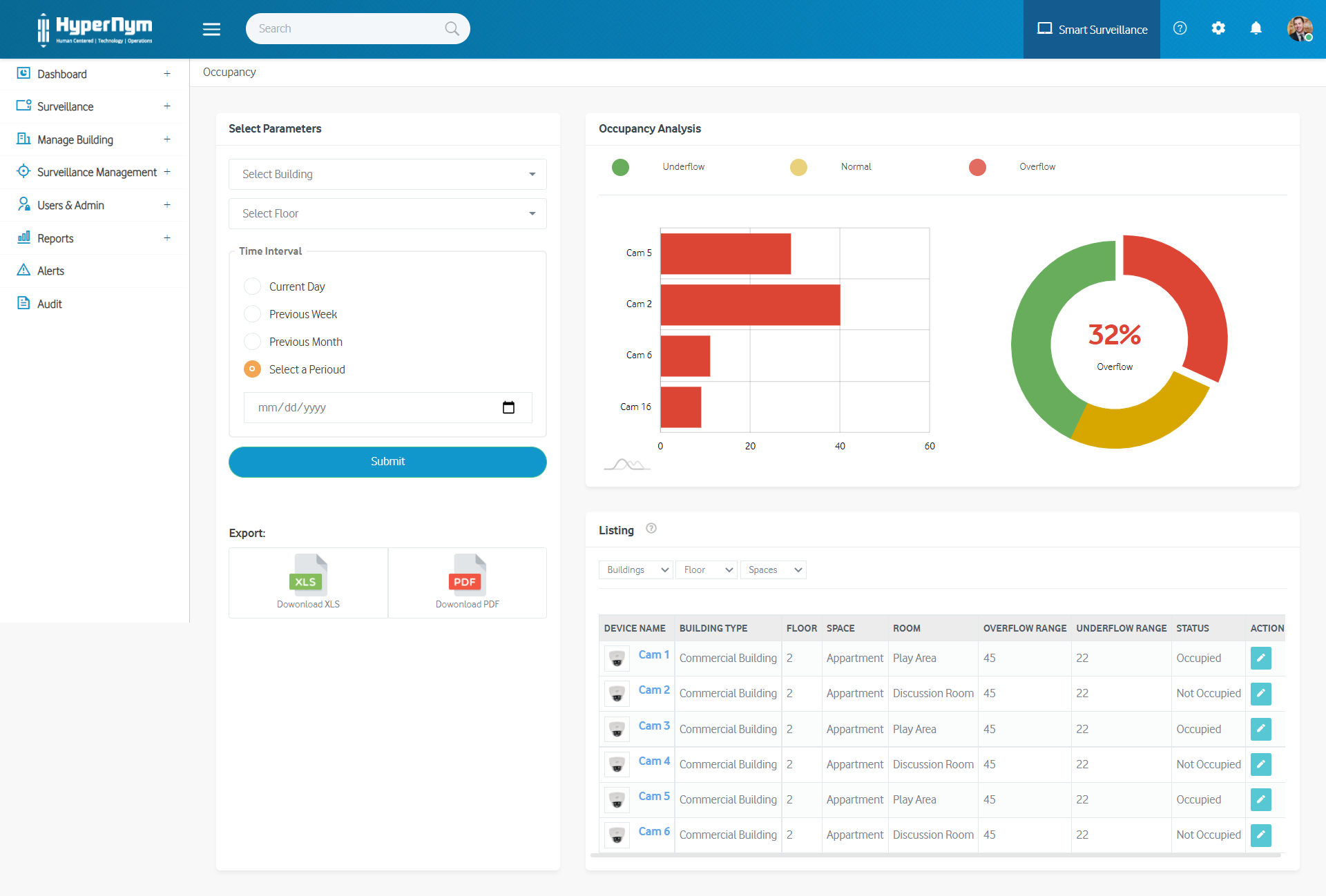 Live Dashboards
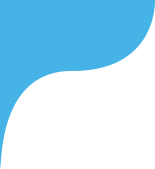 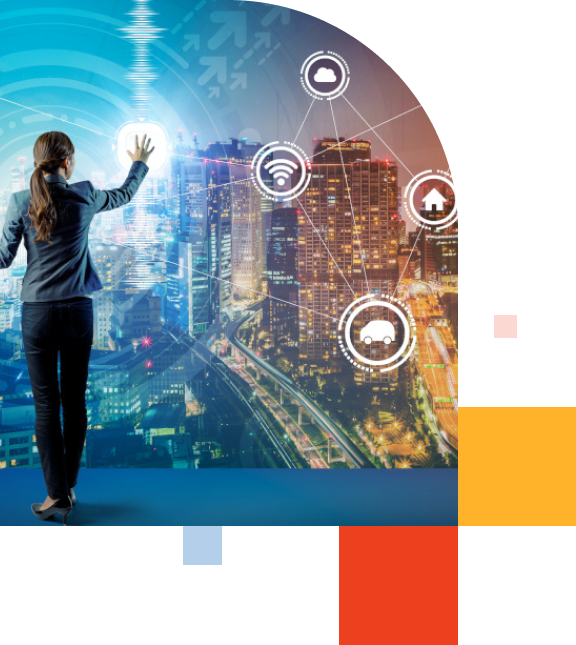 Smart Building Management 
System
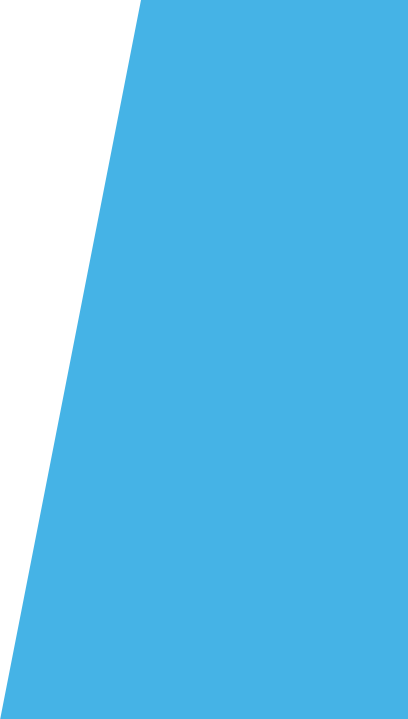 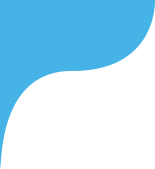 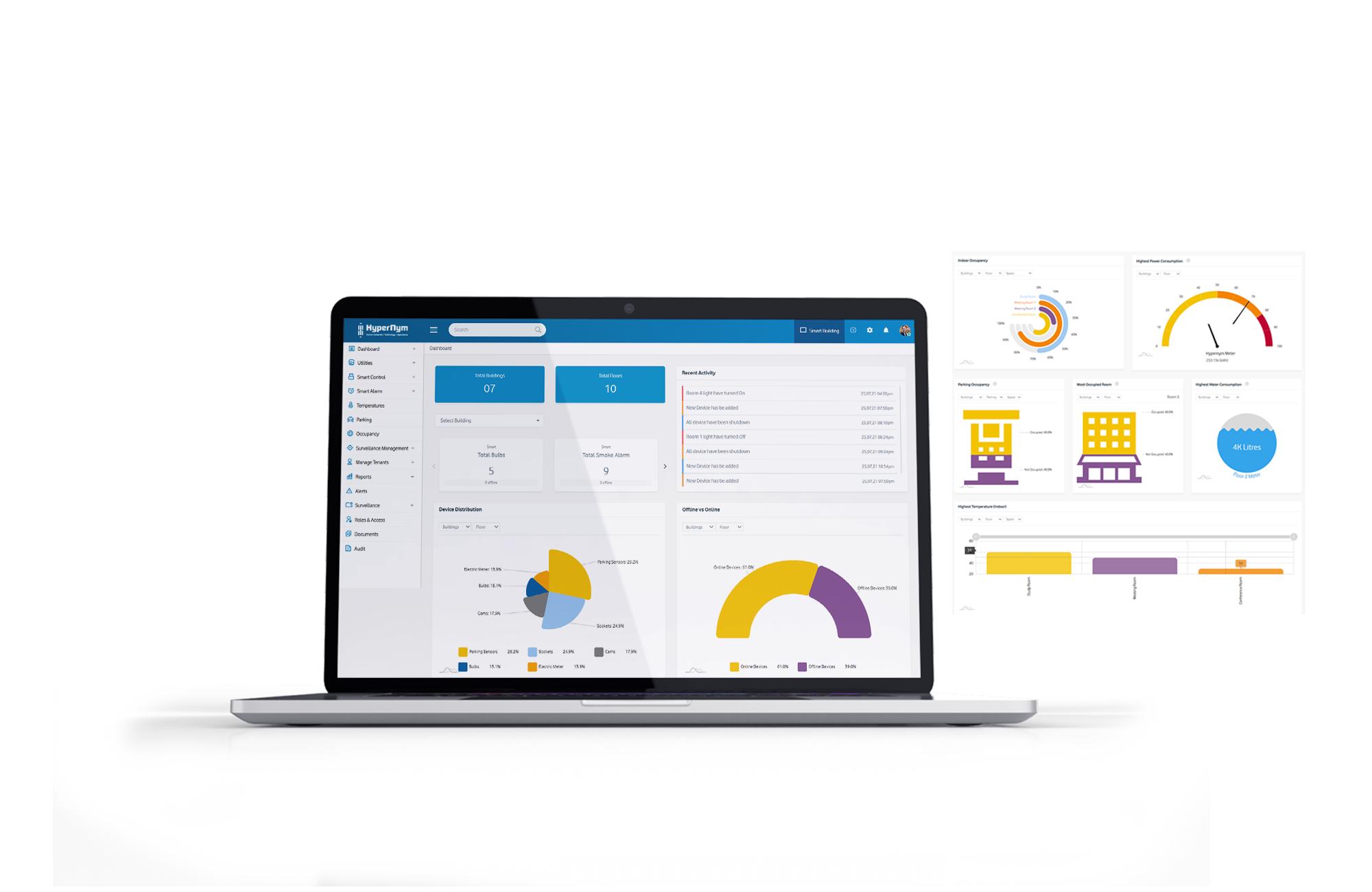 Building-View Dashboards
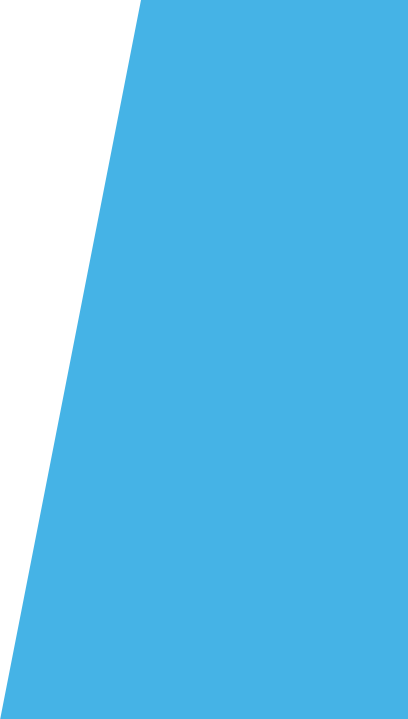 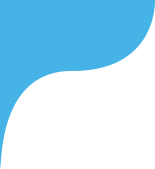 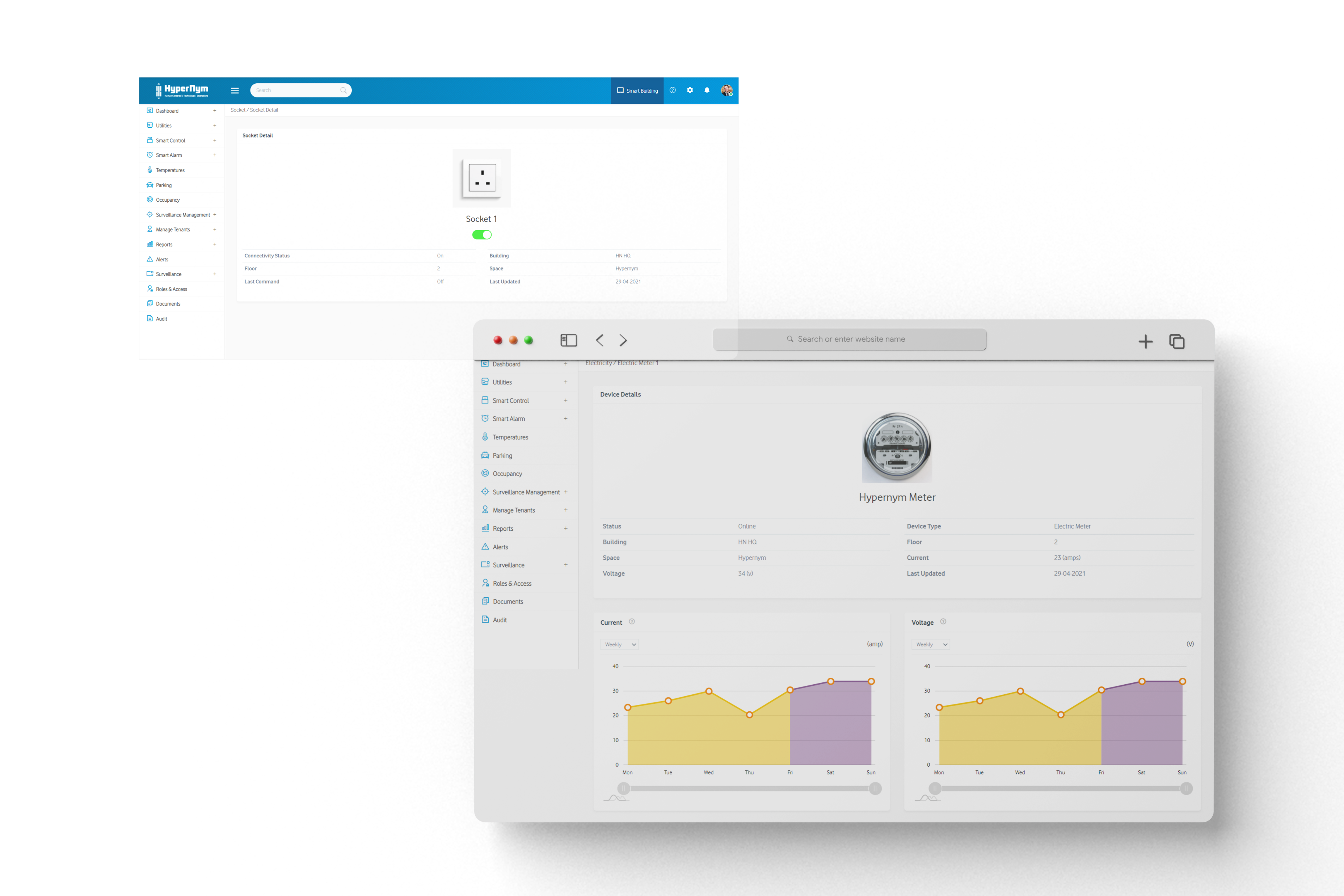 Appliance Management 

Utilities  
Management
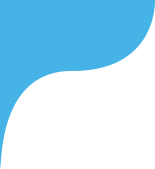 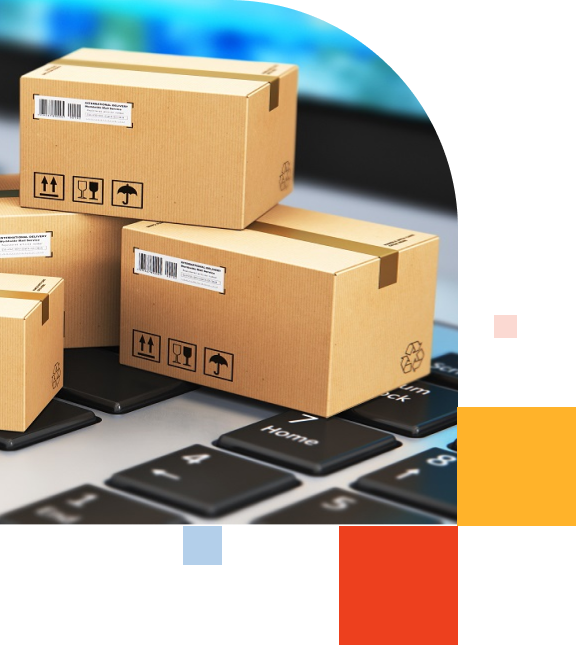 Courier Service Management
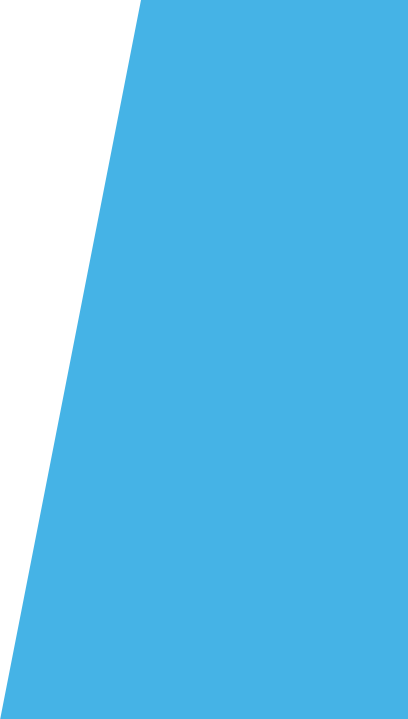 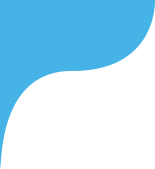 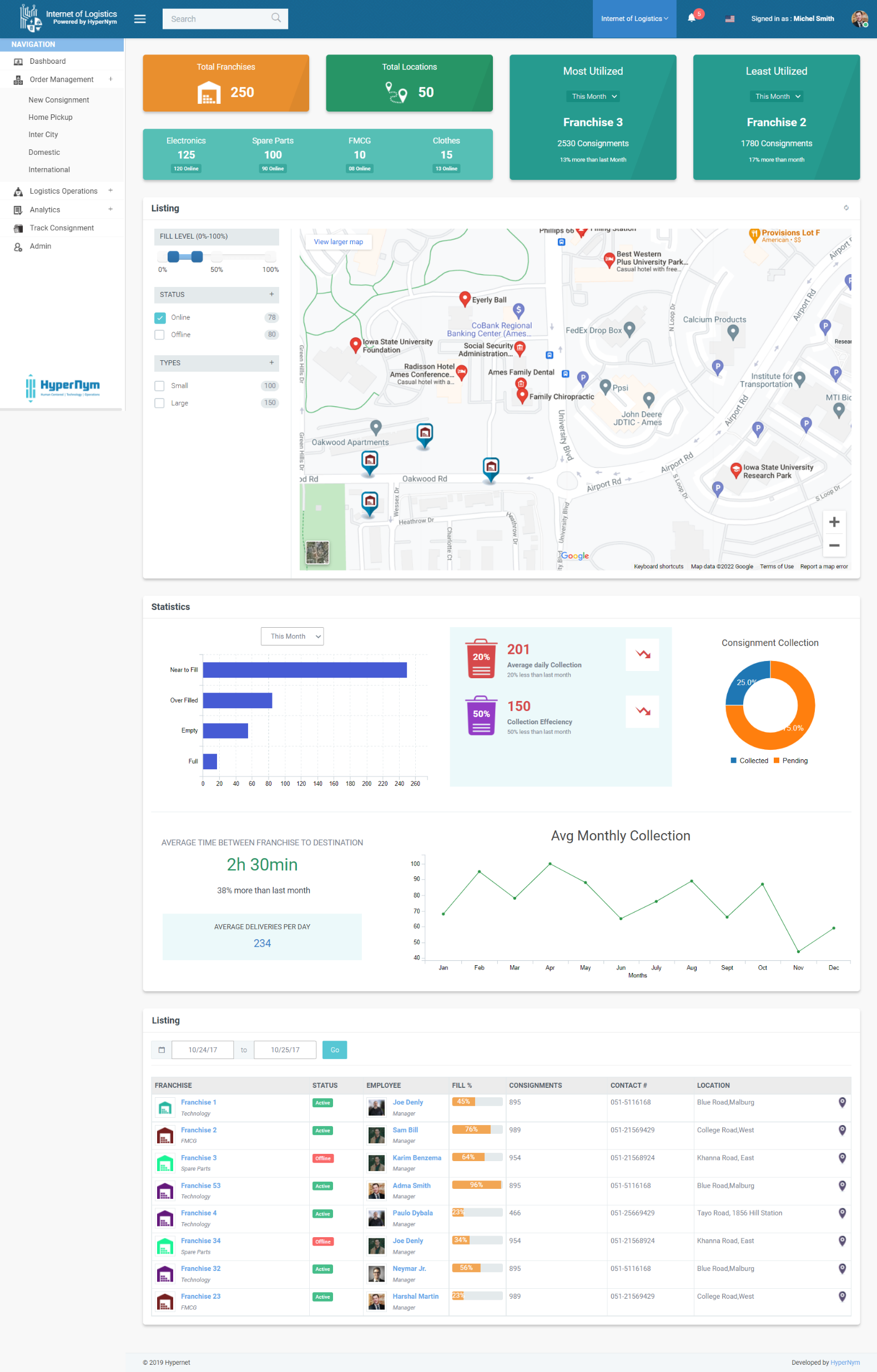 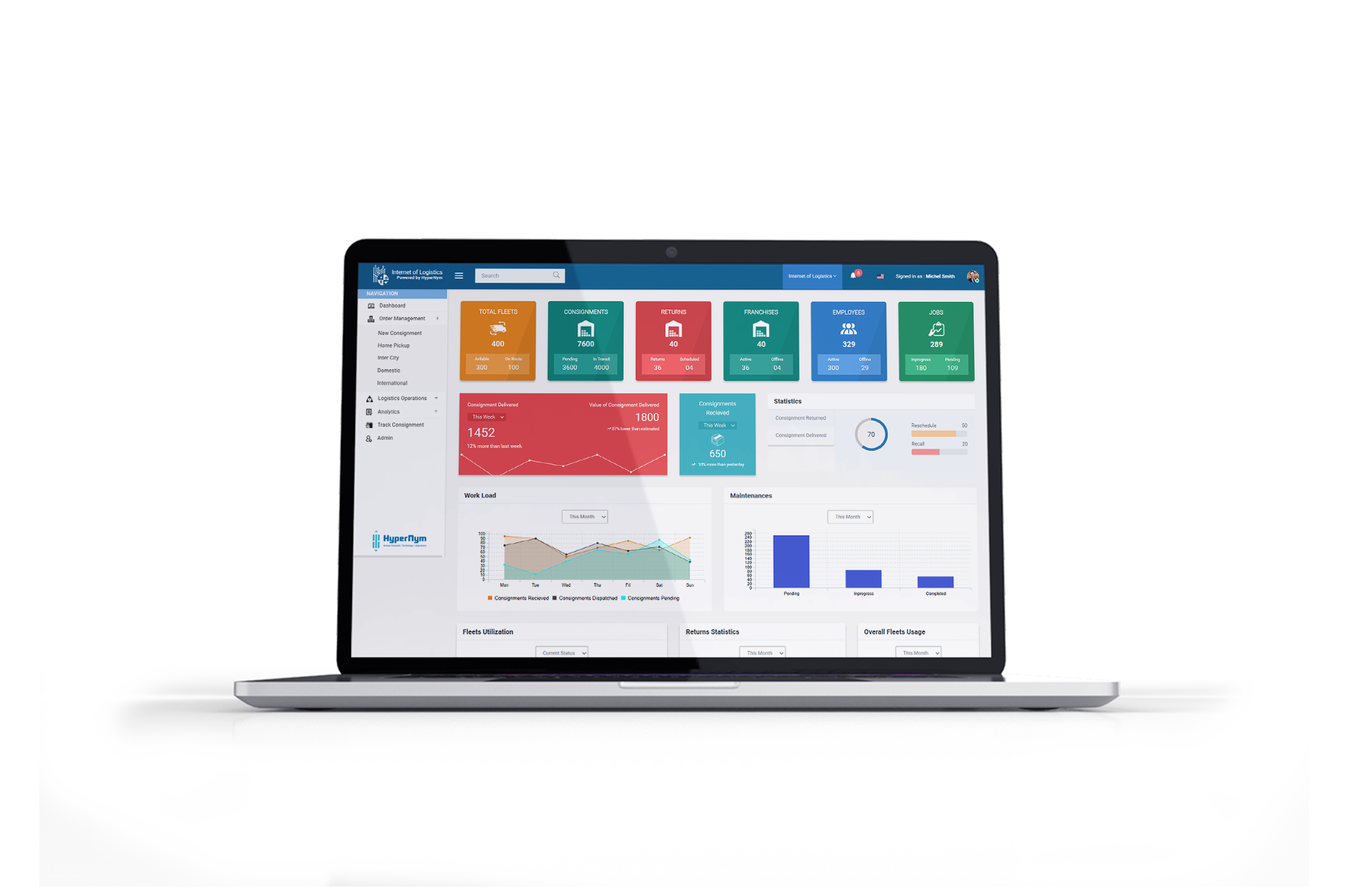 Business View-Dashboards
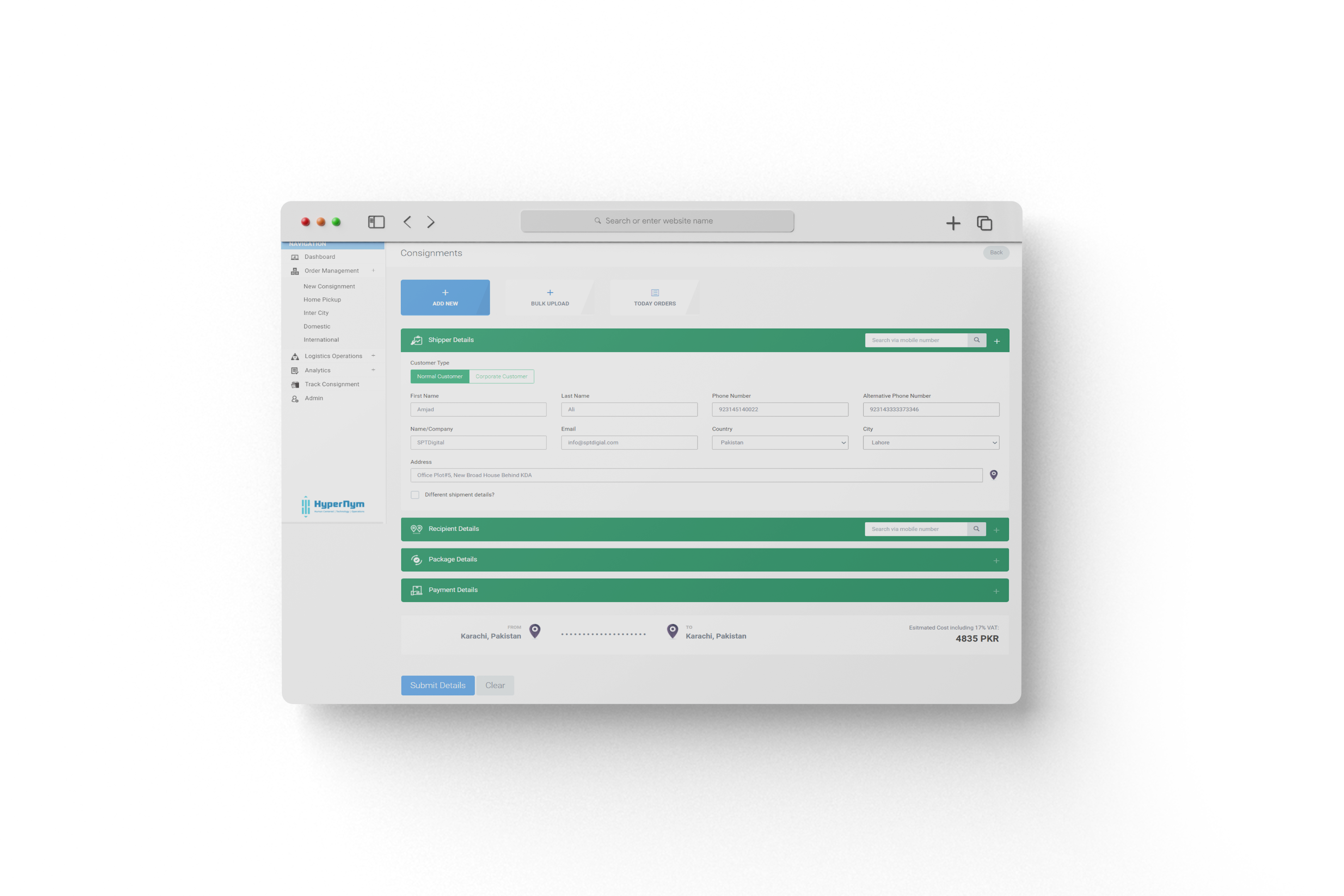 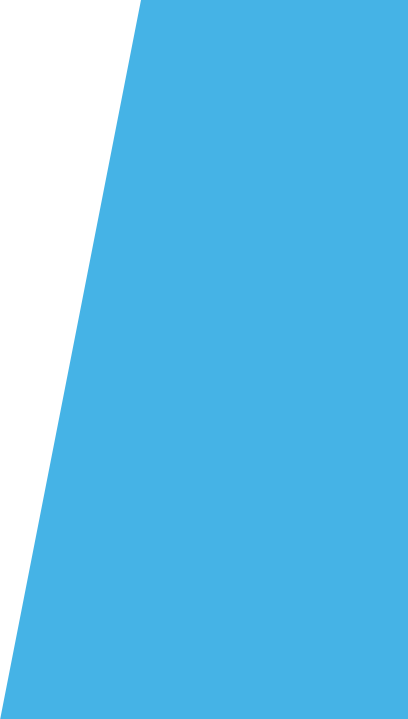 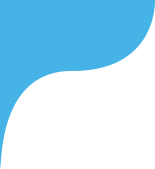 Consignment 
Booking
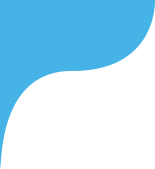 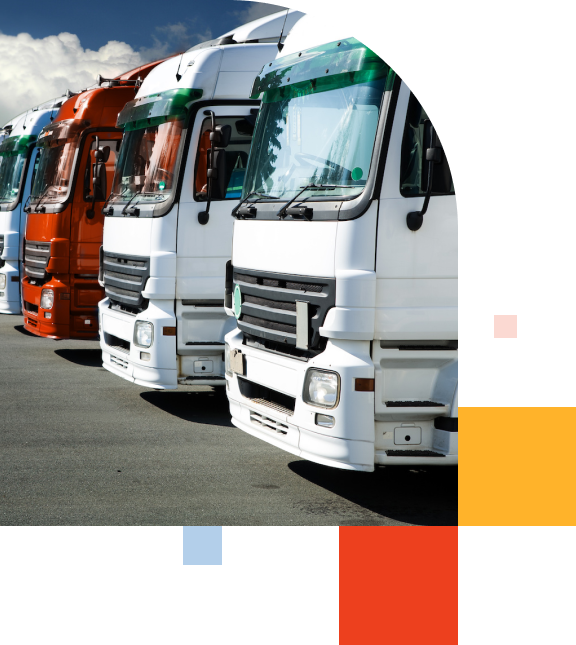 Waste Management 
System
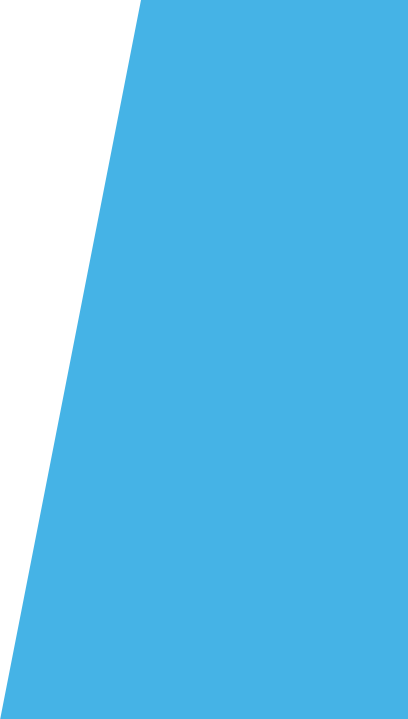 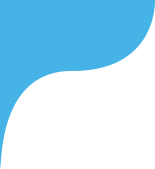 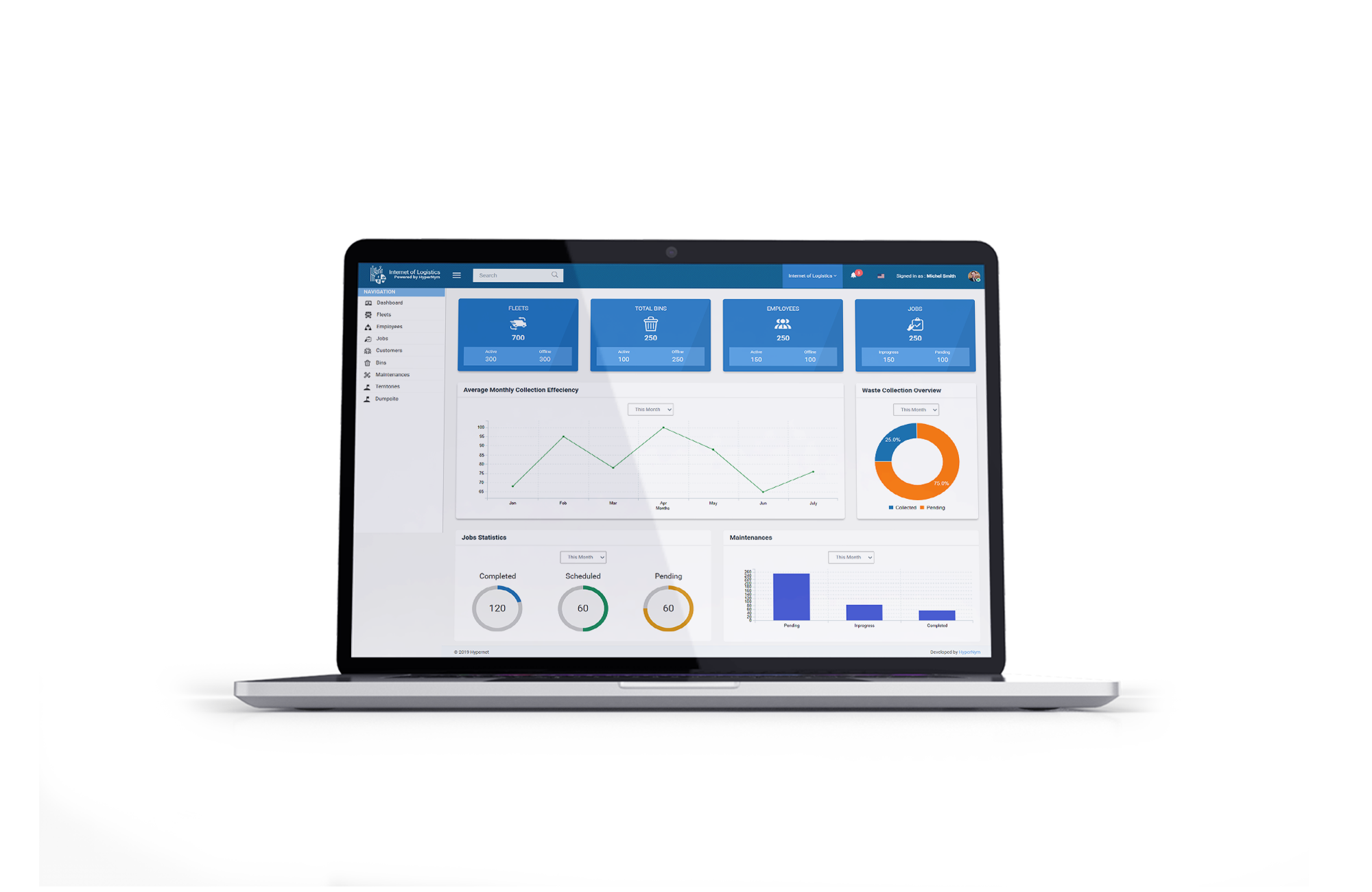 Top-View Dashboards
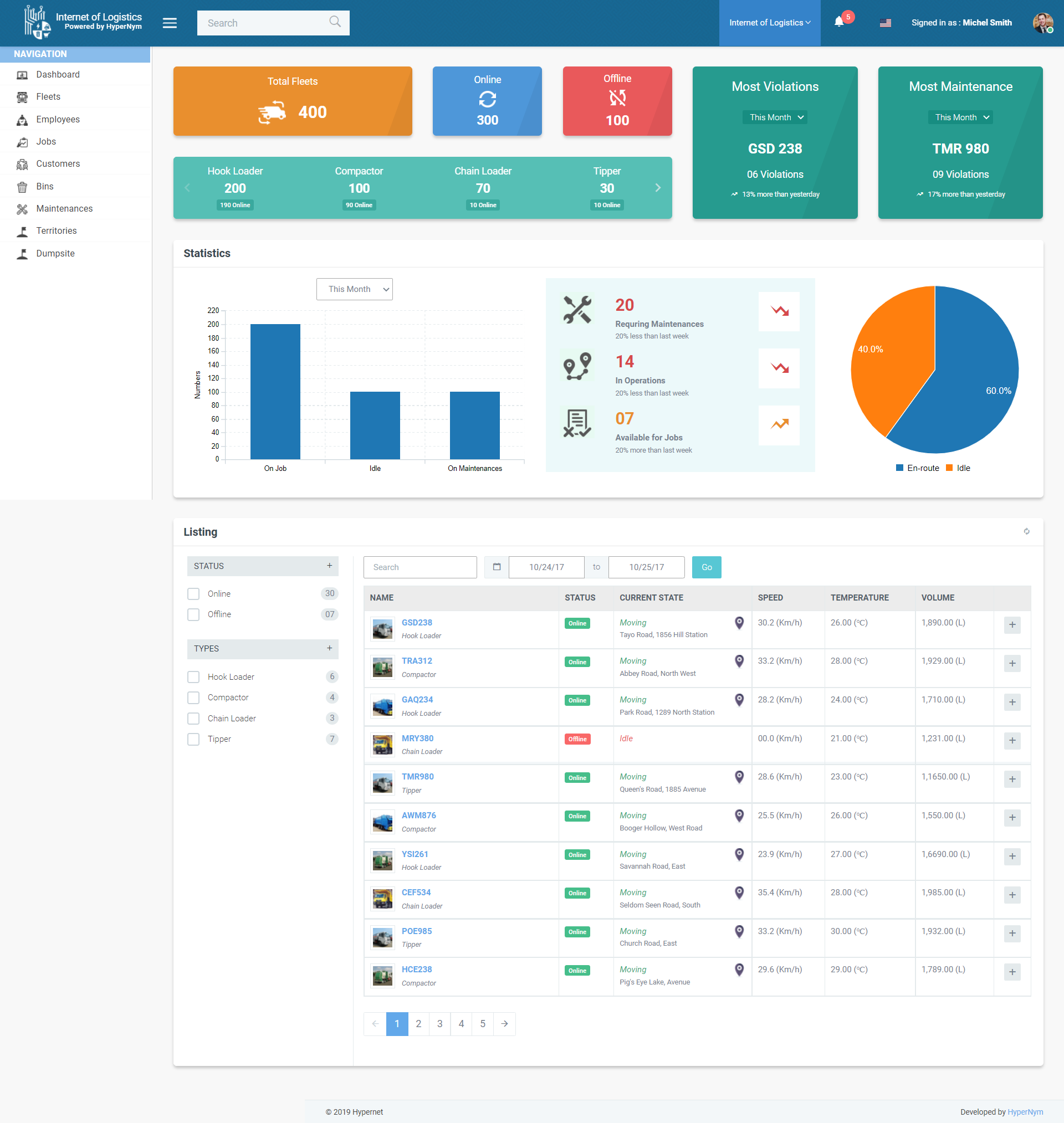 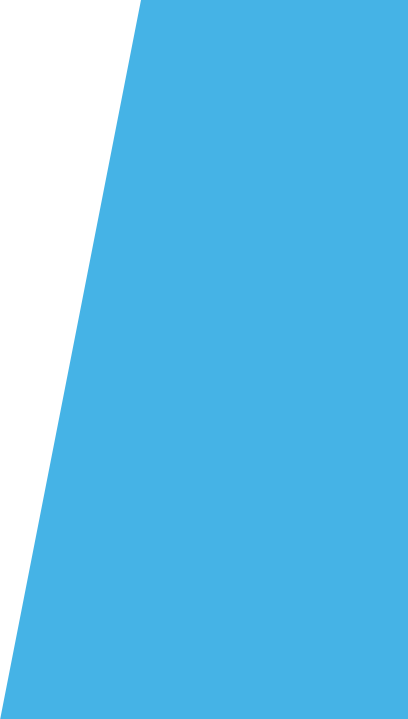 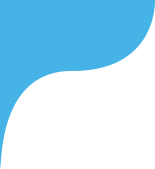 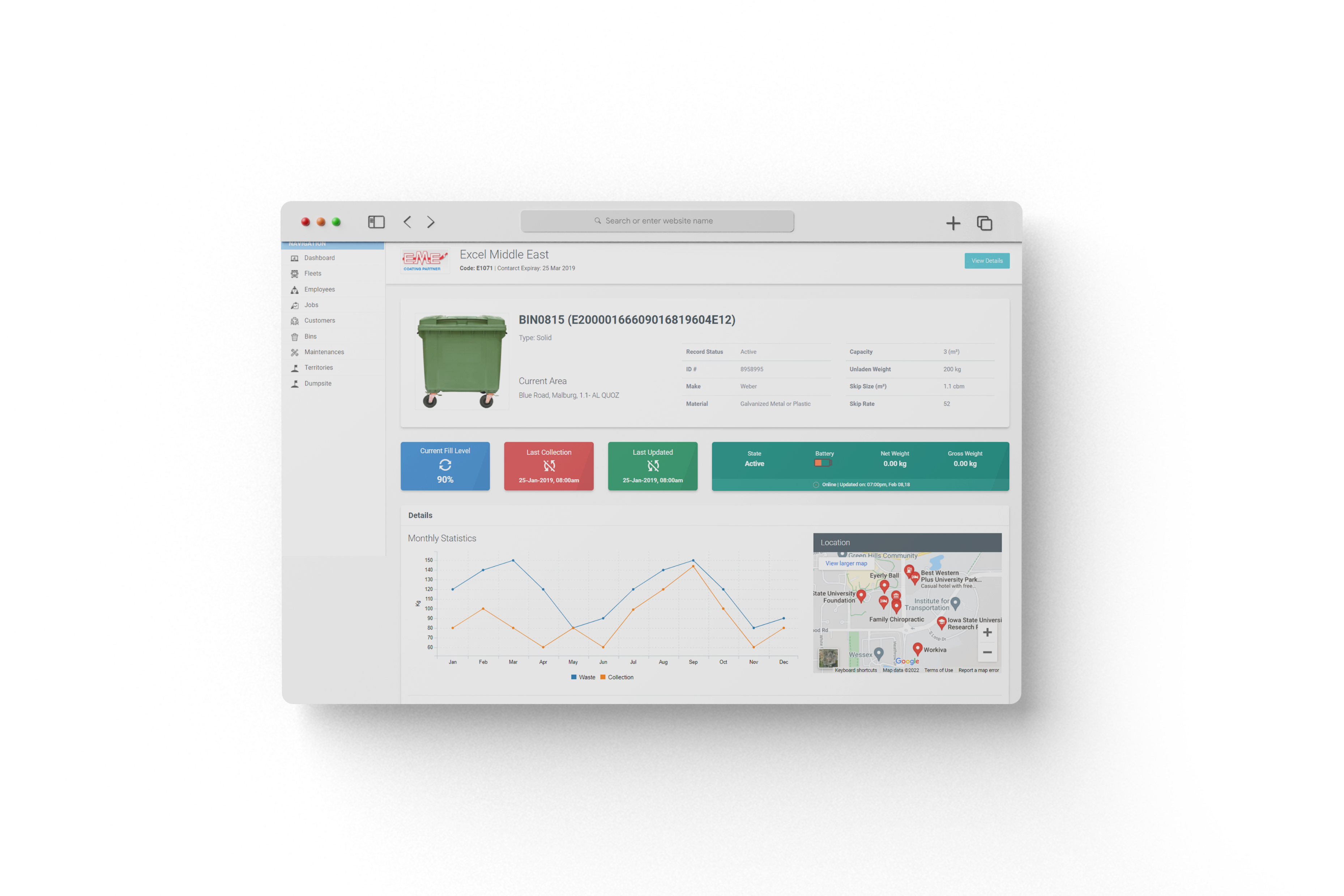 Fleet & Waste Bins Management
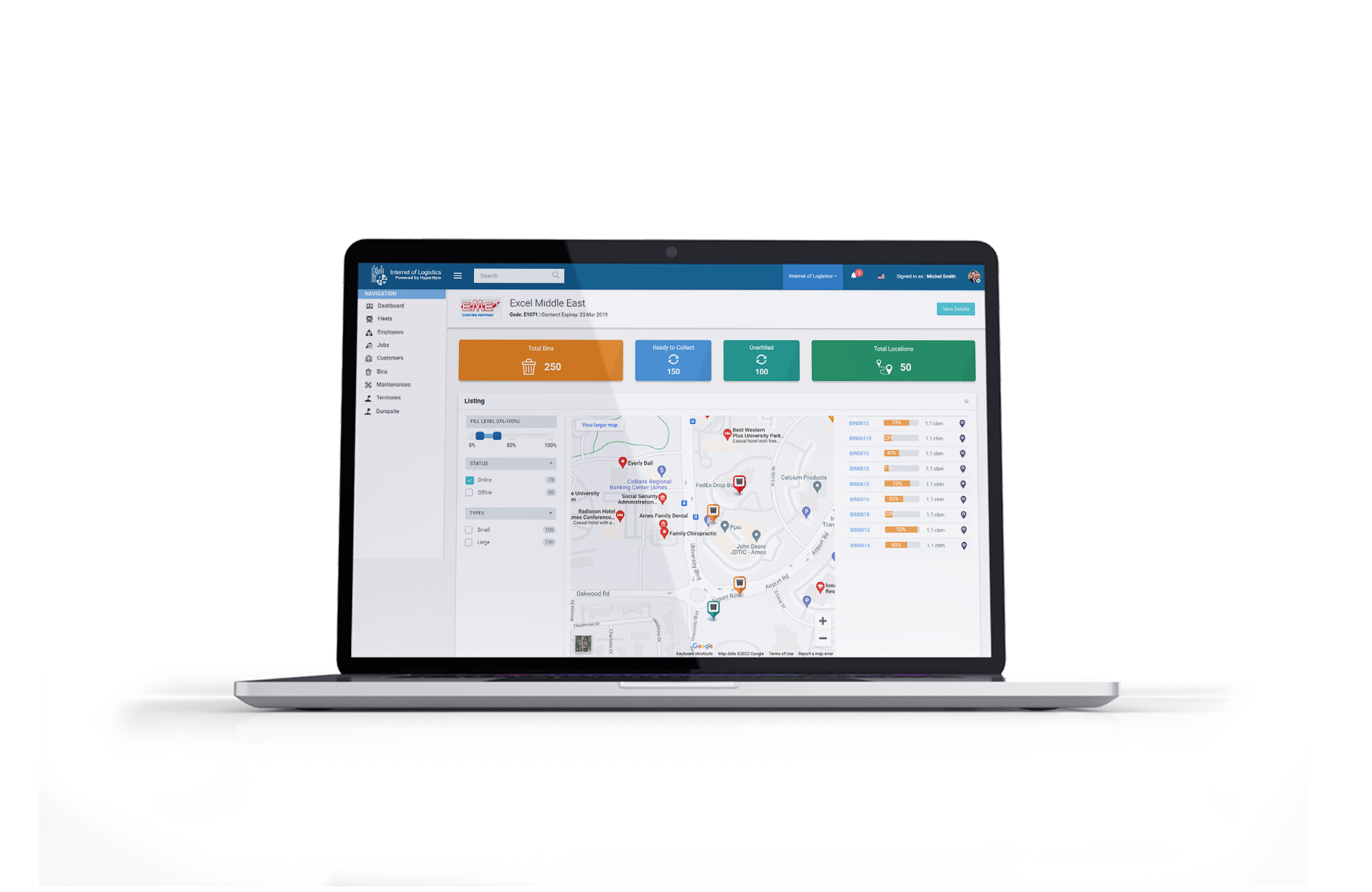 Customer Management
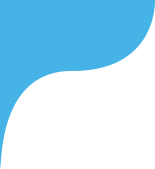 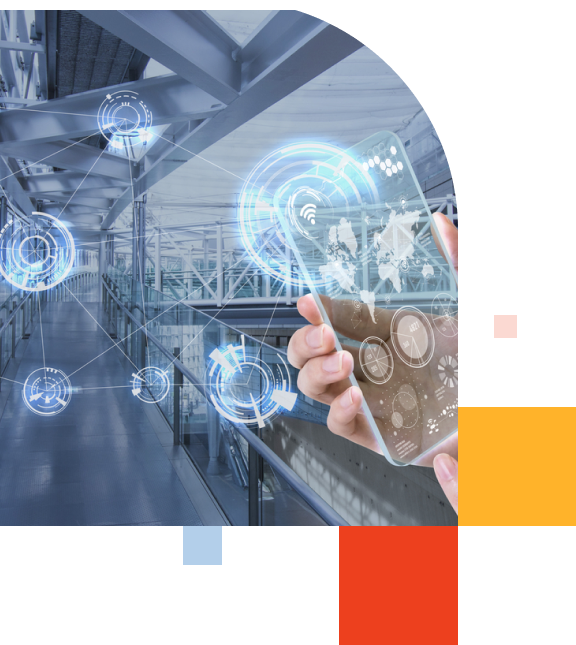 National Supply &
Demand (B2B)
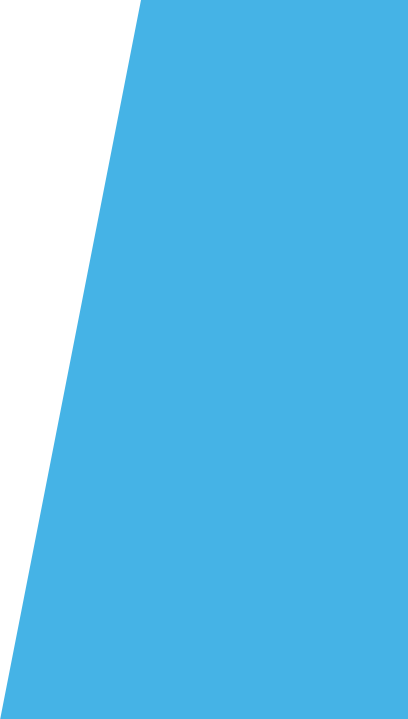 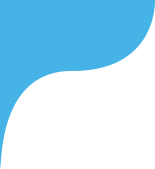 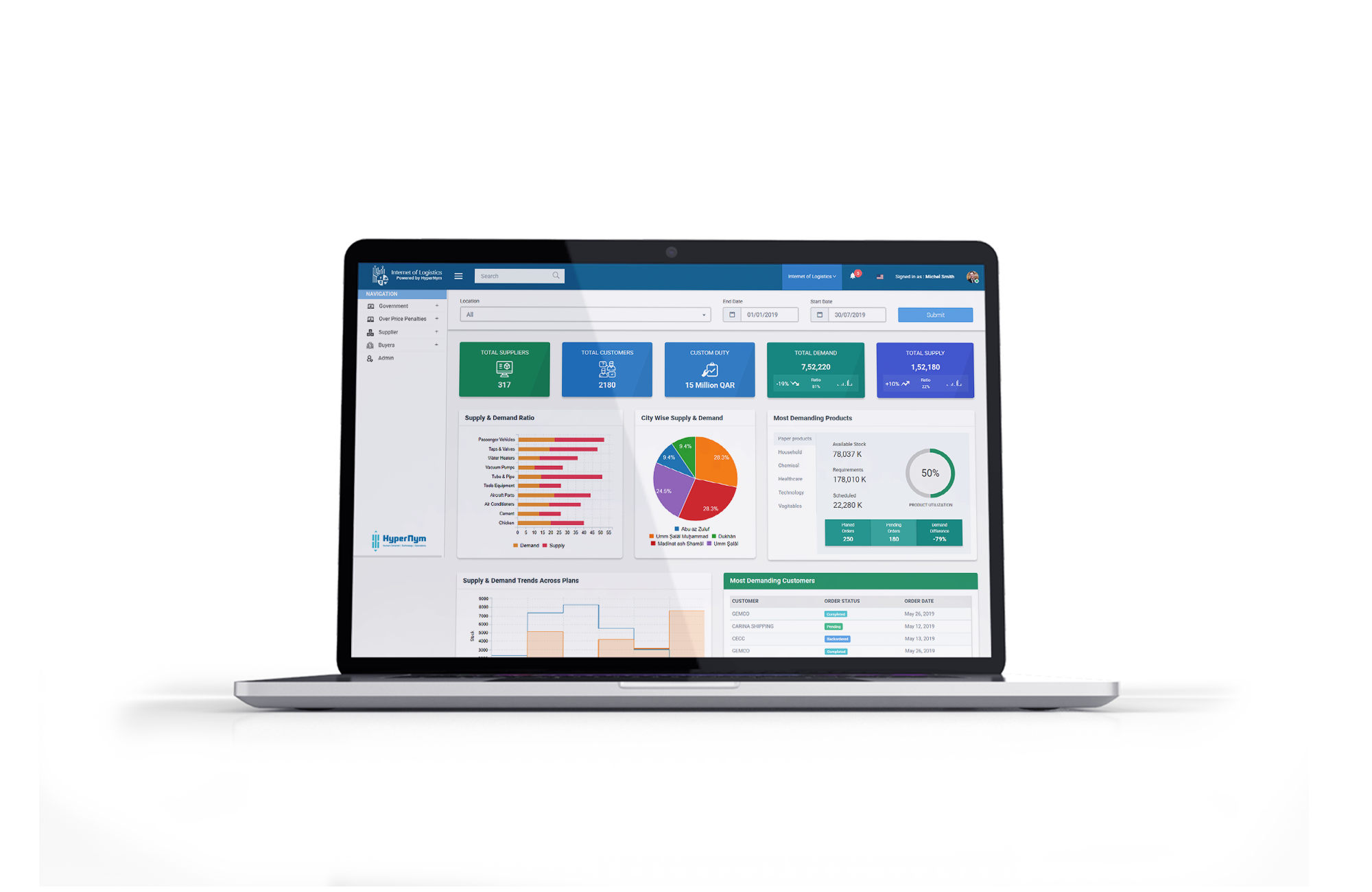 Supplier View
Business Order-Dashboards
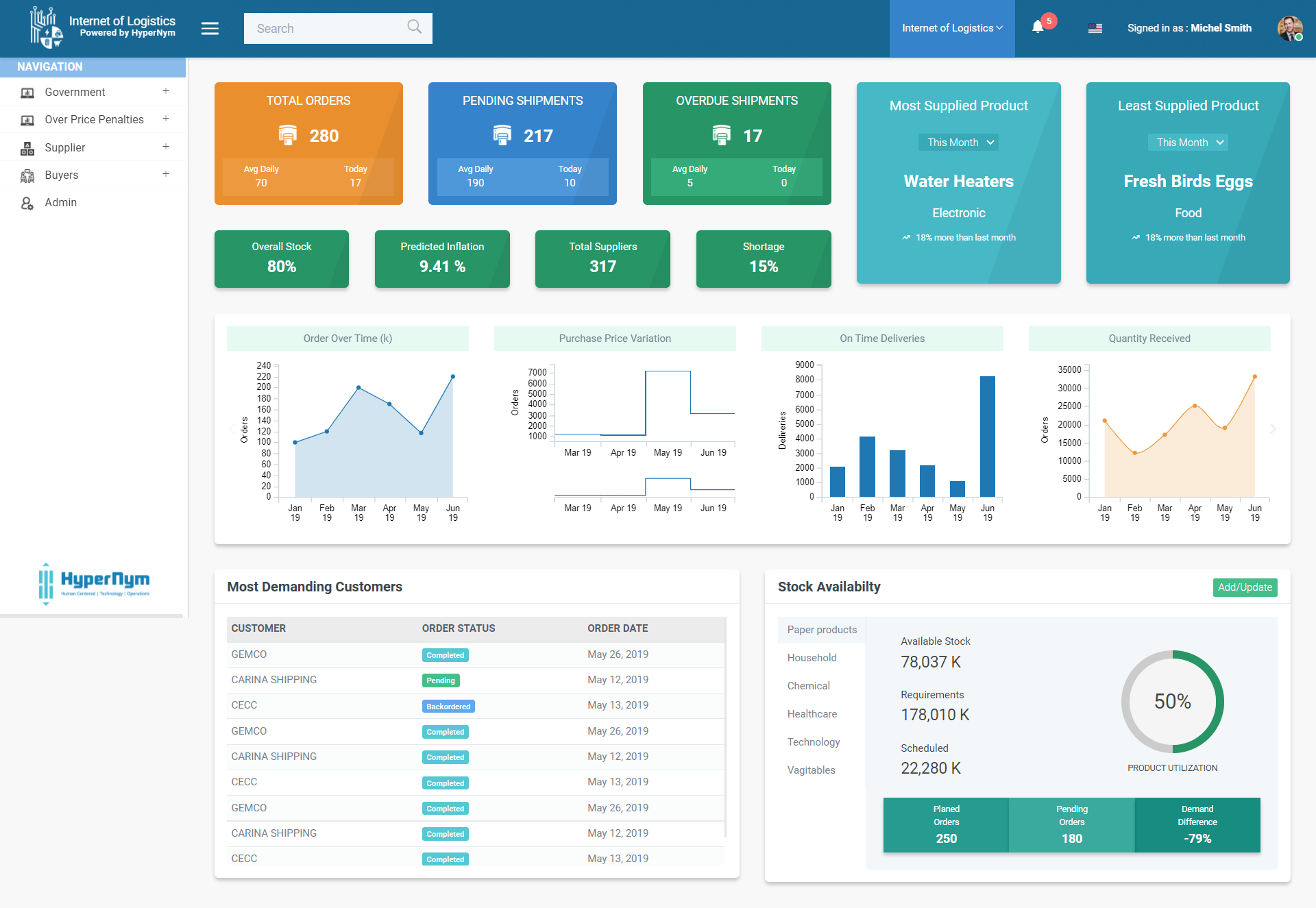 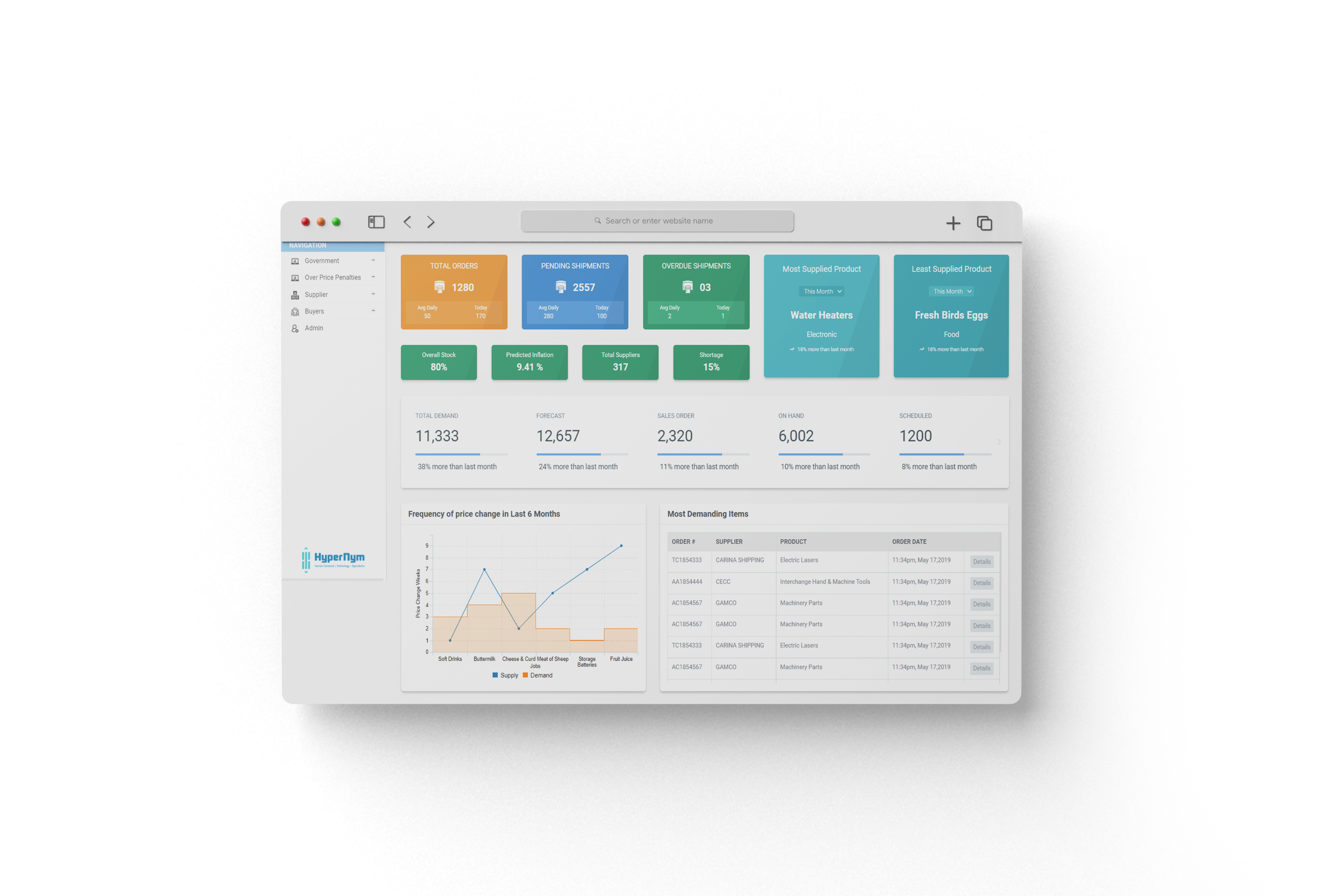 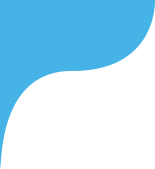 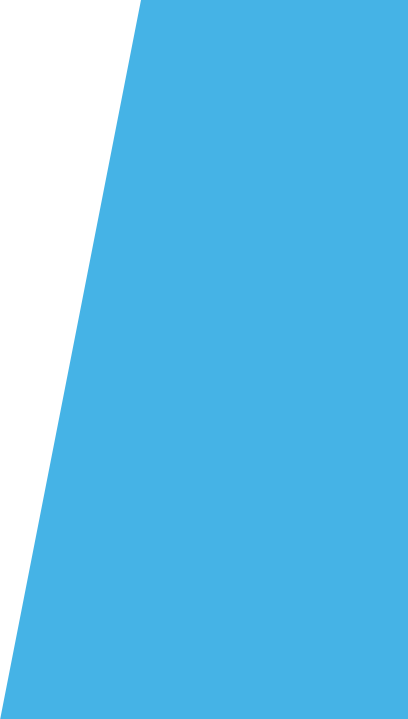 Buyer Analysis
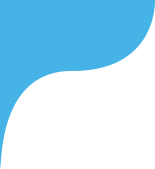 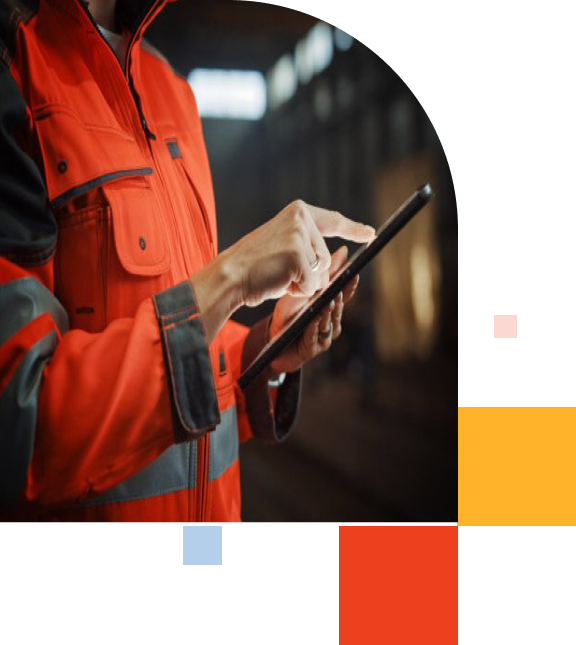 Field Force Performance
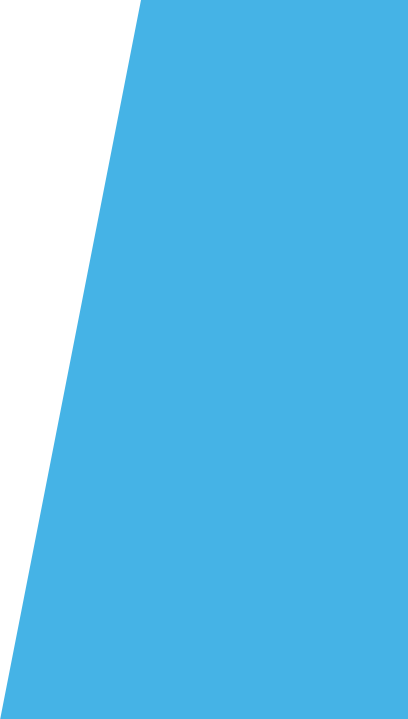 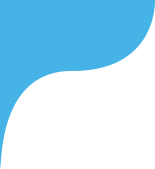 Sites 
Management
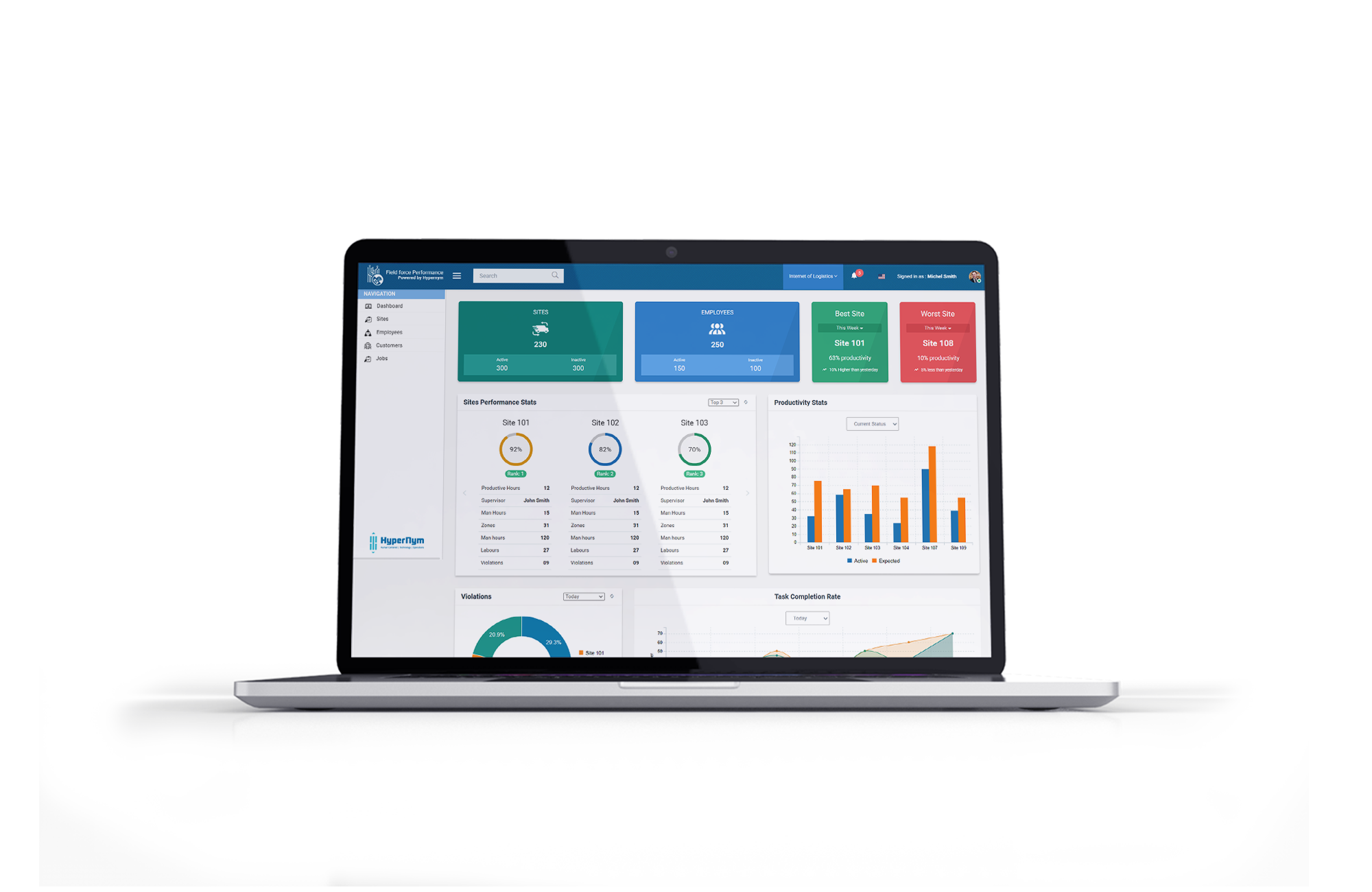 Staff Management
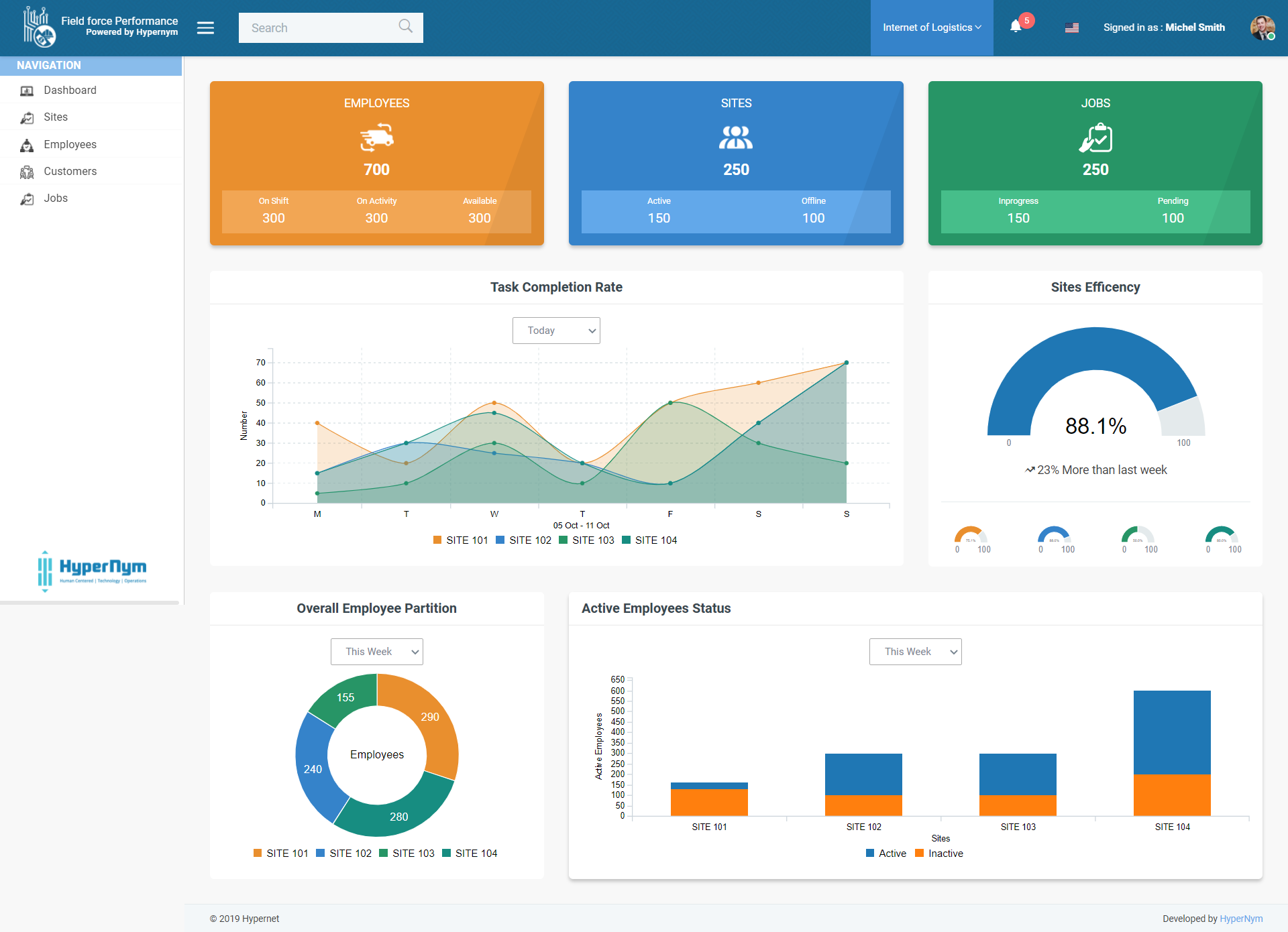 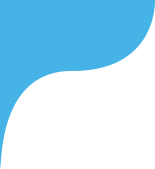 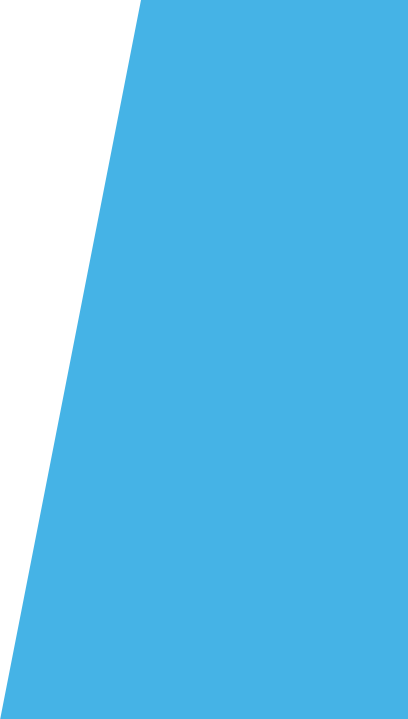 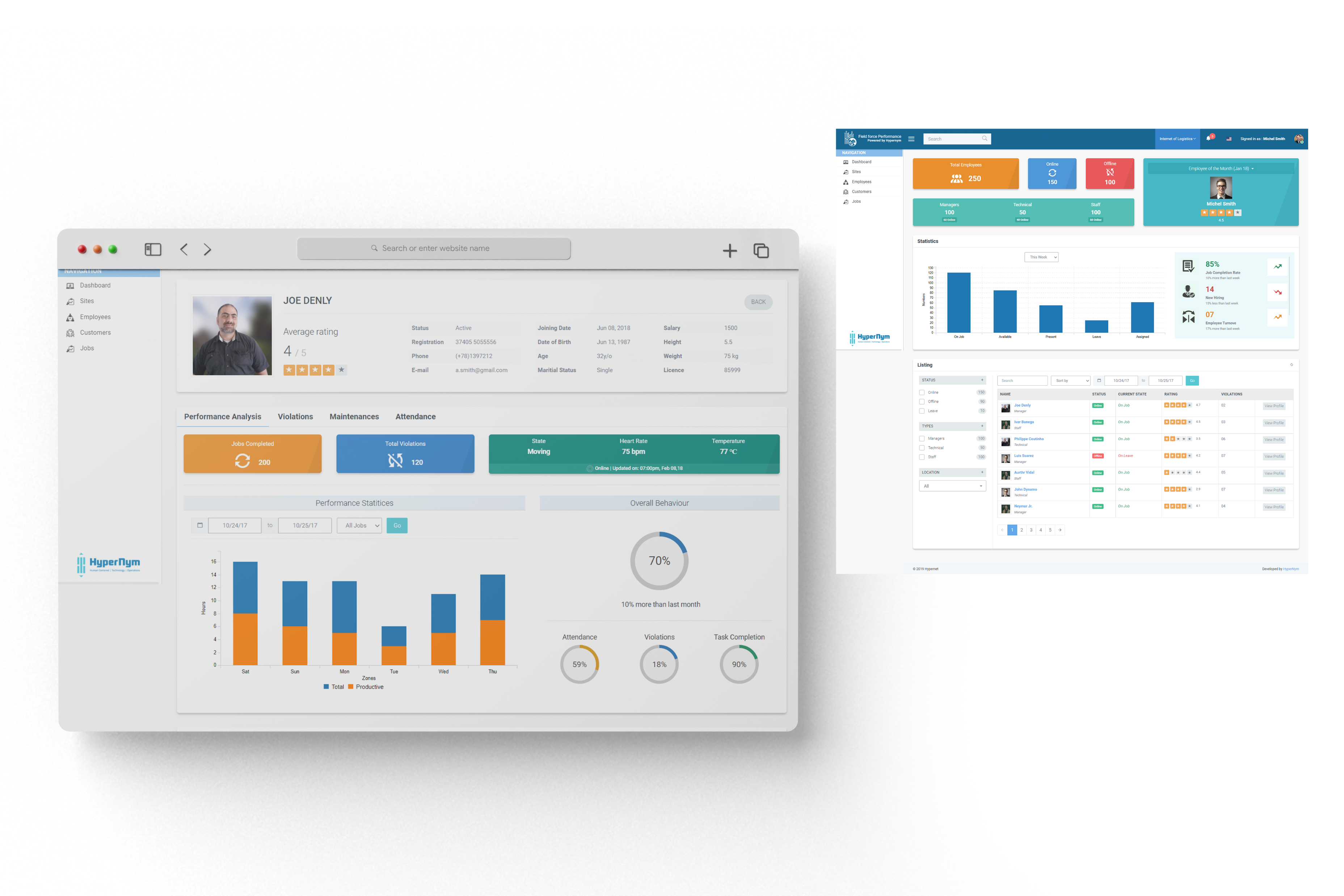 Employee Work Analysis
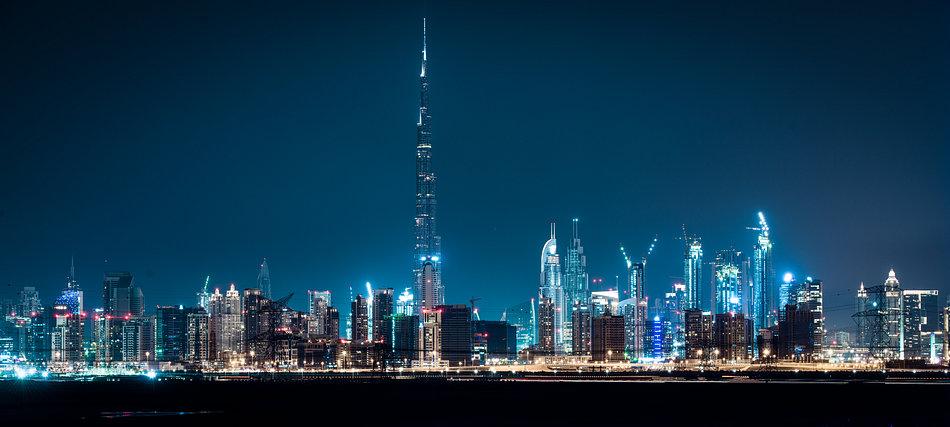 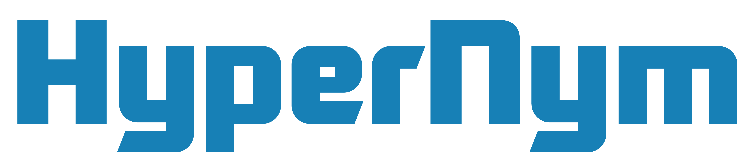 Your Partner in Digitization